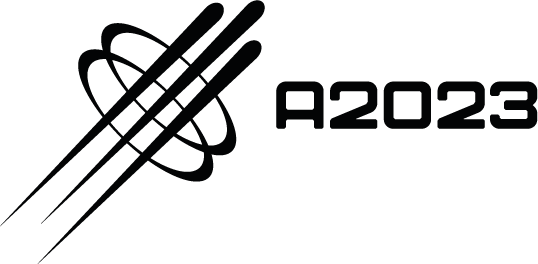 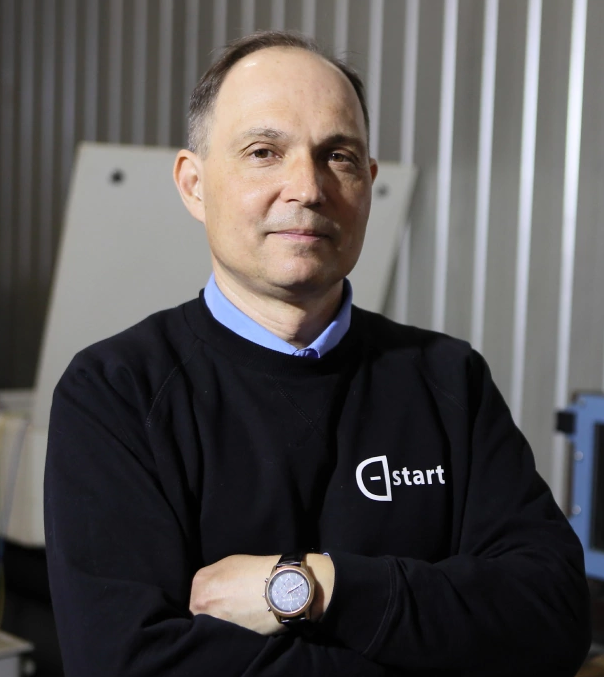 Двигатели сверхмалых космических аппаратов
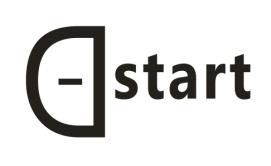 Новосельцев Дмитрий Александрович
Основатель, генеральный директор ООО «Д-Старт»
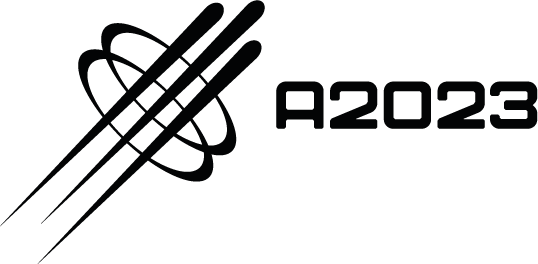 Целевая аудитория и решаемая проблема
Основная целевая аудитория – разработчики и производители сверхмалых КА (фемто-нано-класс, масса в граммы-килограммы). 
B2B, B2G
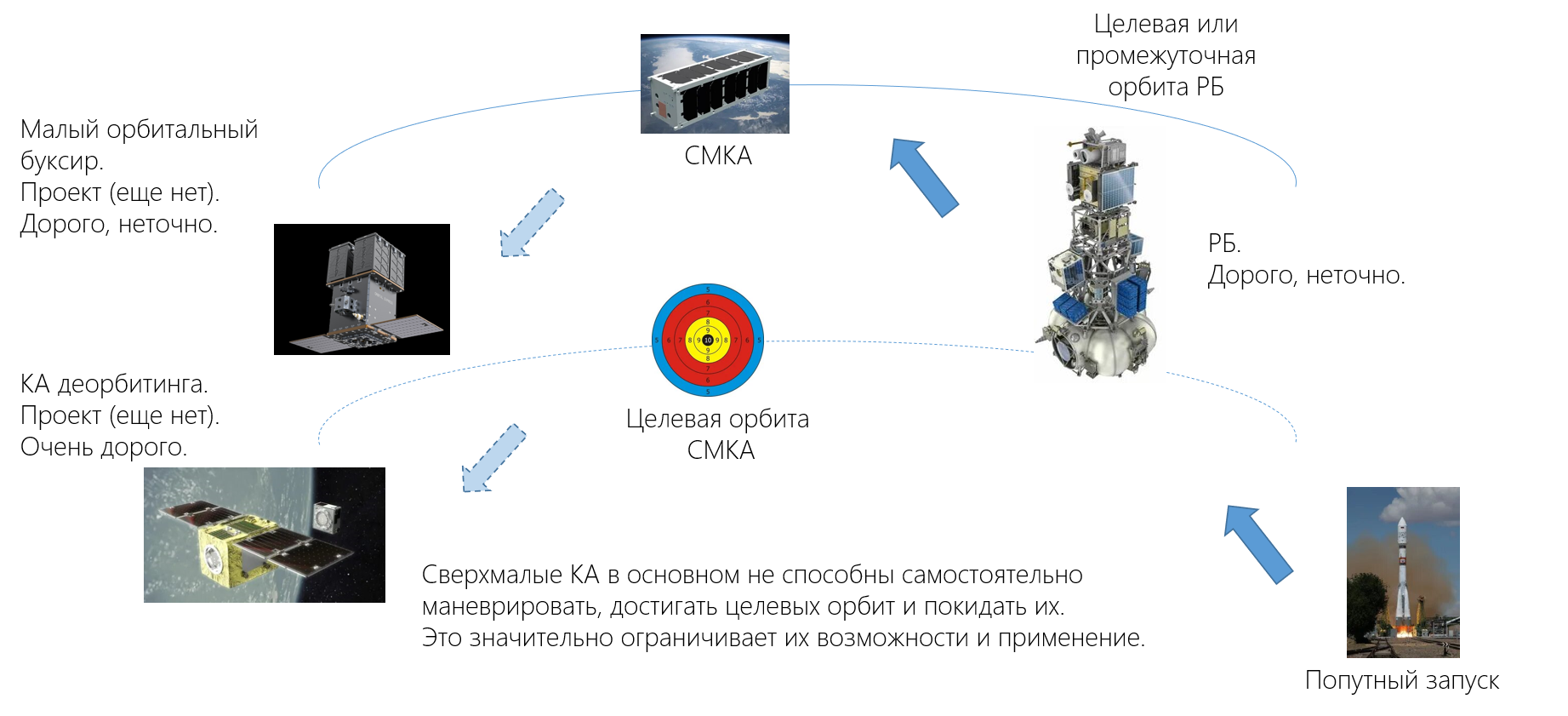 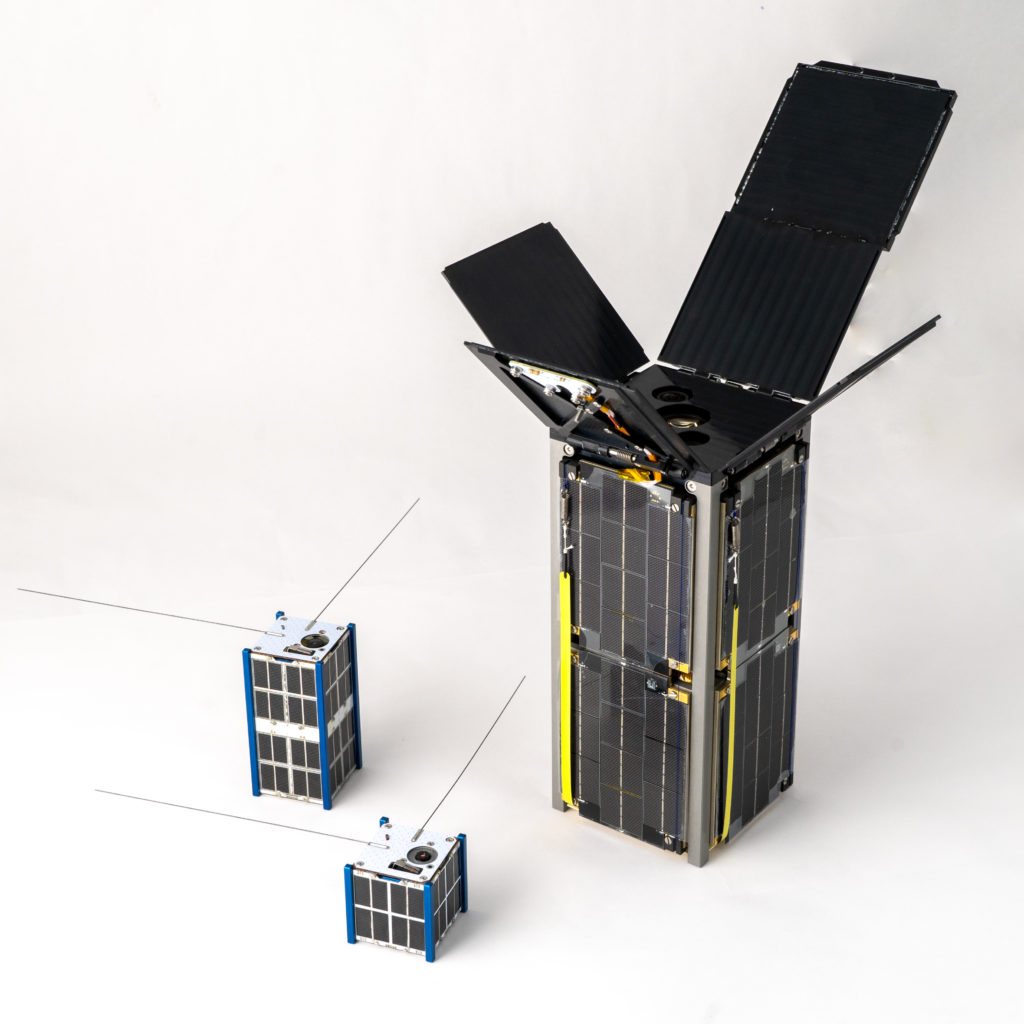 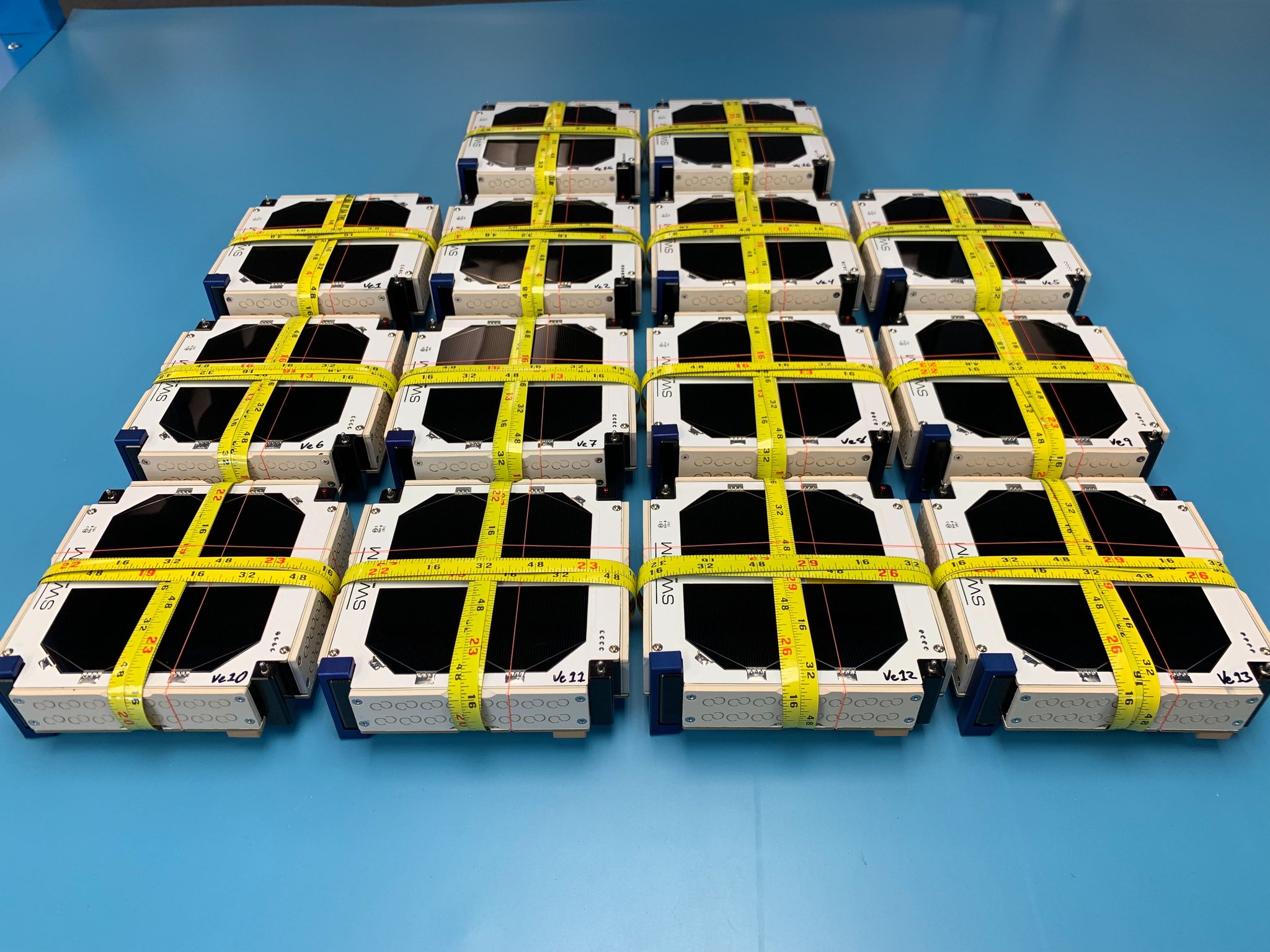 Решаем проблему самостоятельного точного выведения на целевые орбиты («последней мили») и их поддержания, маневров, деорбитинга, удаления космического мусора
#211F1F
2
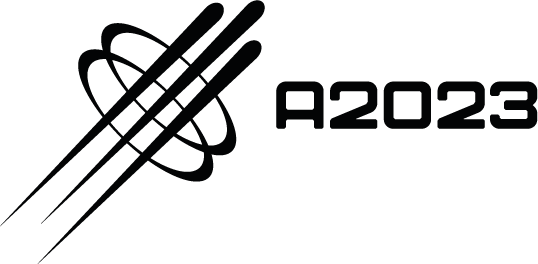 Описание предлагаемого решения и финансовая модель проекта
Предлагается линейка двигателей «Импульс» – импульсных большой тяги, статической микротяги и комбинированных, для самостоятельных маневров сверхмалых КА.
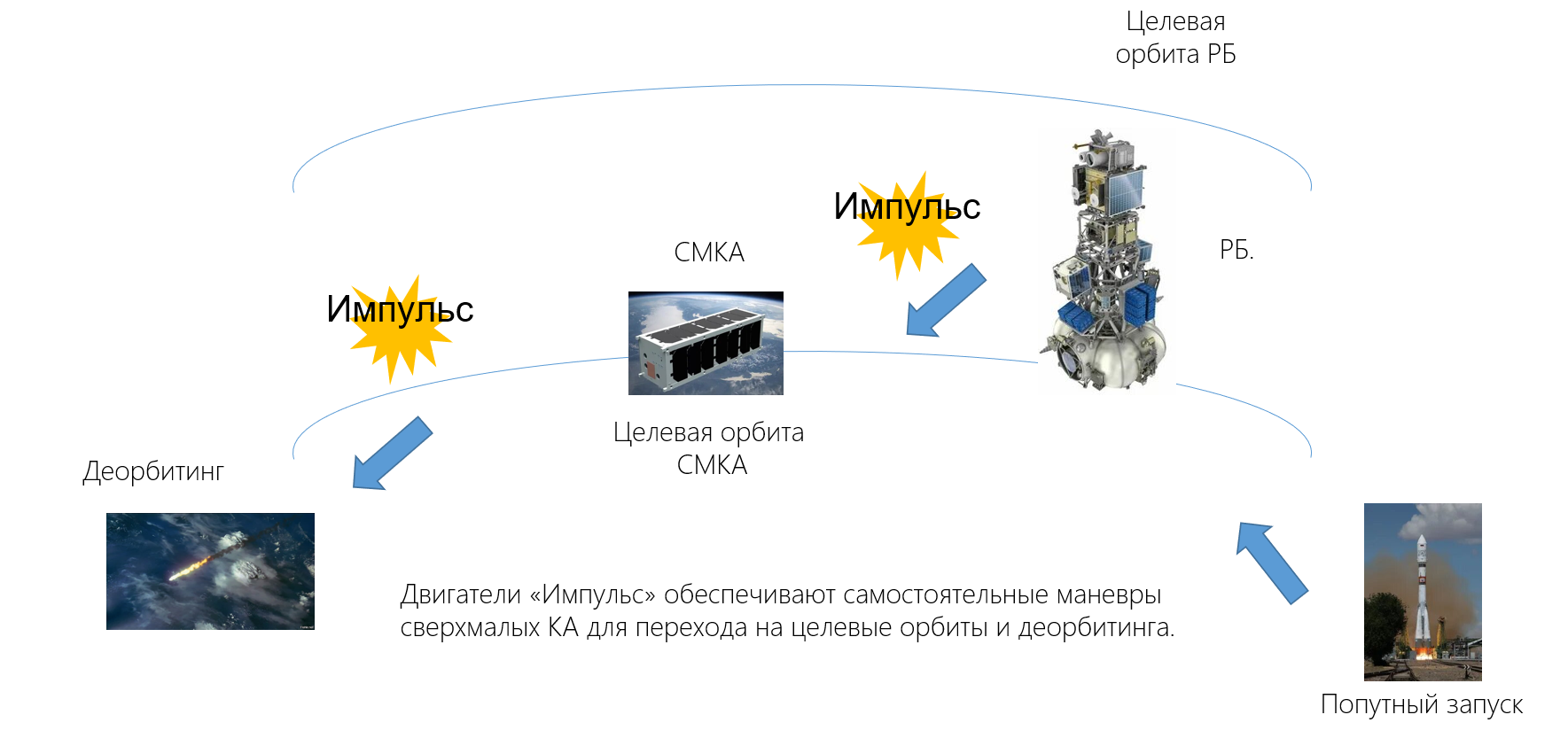 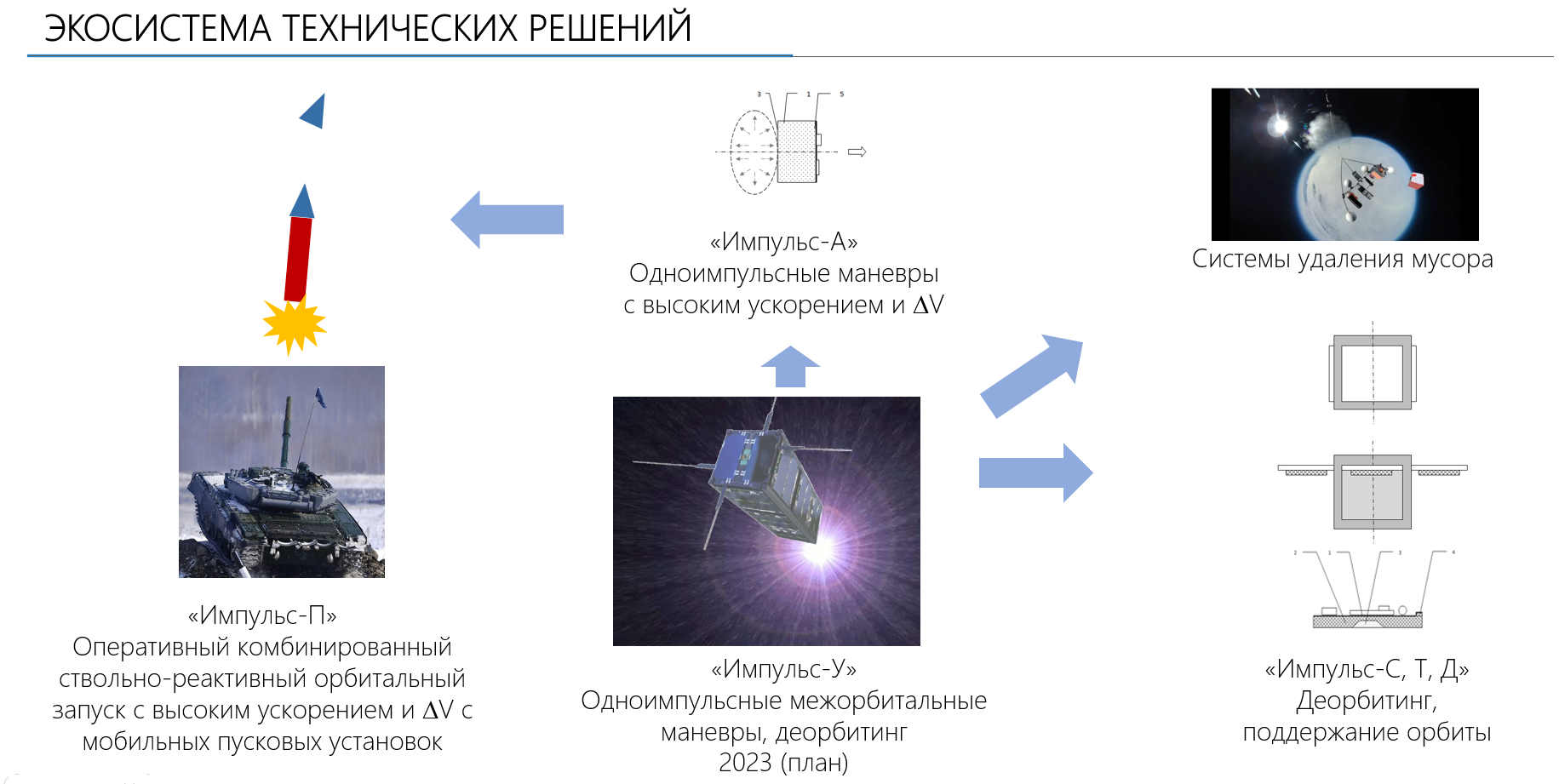 Финансовая модель:
? (в разработке)
#211F1F
3
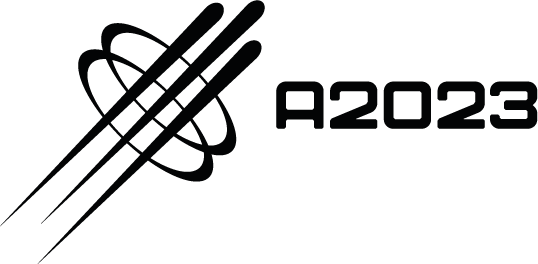 Анализ конкурентов
Промежуточные транспортные системы – разгонные блоки, буксиры, КА удаления мусора – дорогие и неточные маневры, или еще в разработке.
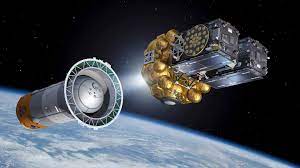 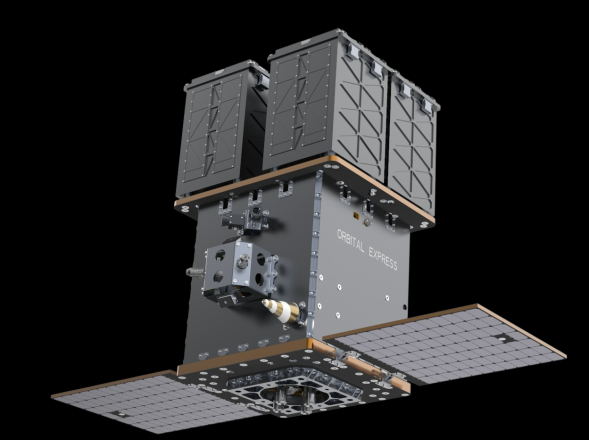 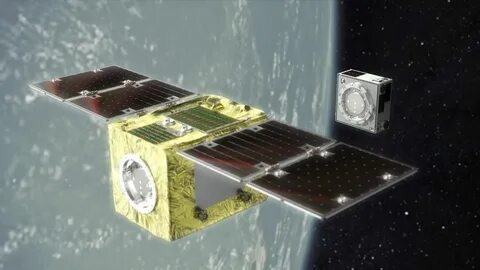 Современные двигатели – малой тяги, устанавливаются только на большие КА (от 3U), объемны (от 1U), массивны, энергоемки (от нескольких Вт), достаточно дороги (от ~ 0,5 млн. руб. до 120 тыс. евро и более). Есть отечественные, но преимущественно зарубежные (недоступные на рынке).
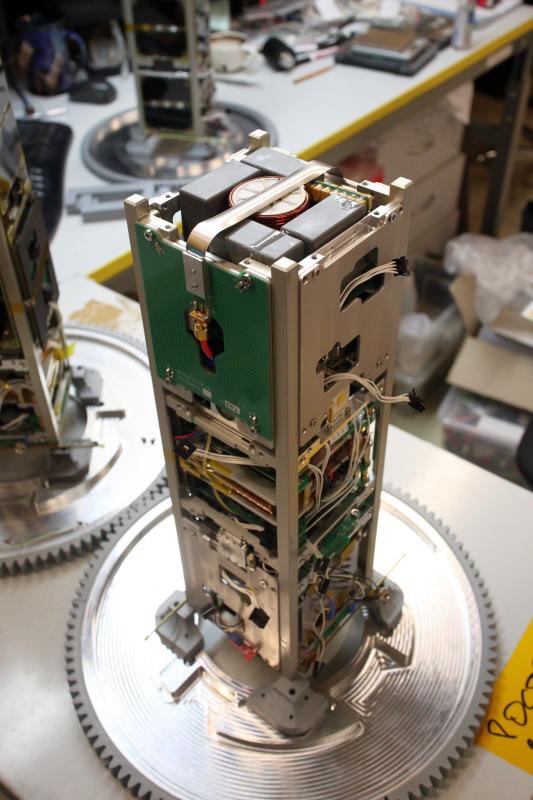 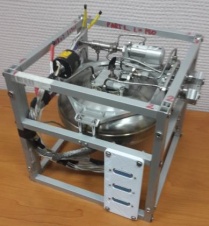 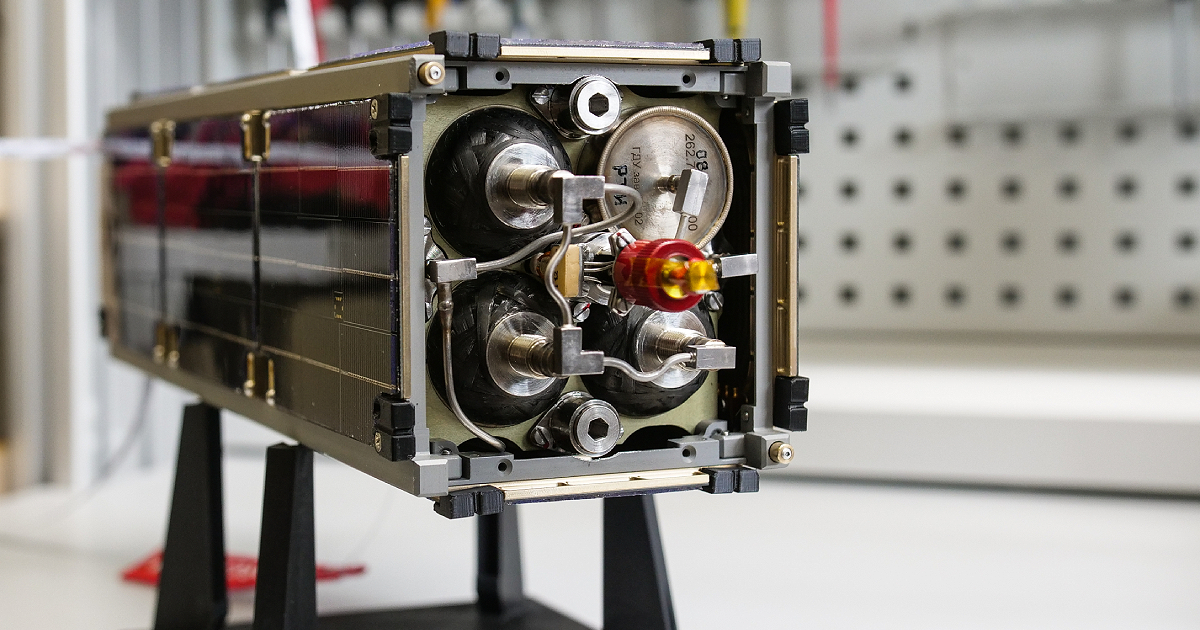 #211F1F
Двигатели «Импульс» – устанавливаются на КА массой от граммов, «безостаточны» (интегрированы в конструкцию КА), доступны, могут обеспечить большую тягу, кастомизируются под маневры.
4
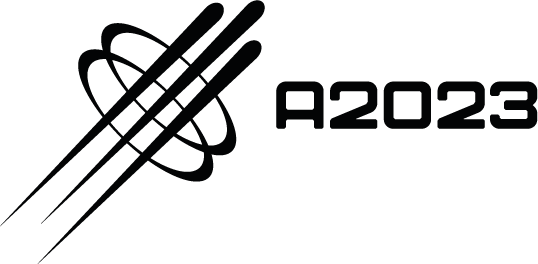 Рынок и бизнес-модель
* www.verifiedmarketresearch.com, 2023 г. 

Бизнес-модель
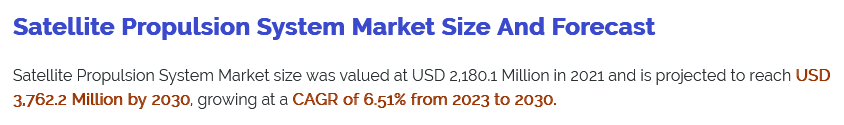 #211F1F
5
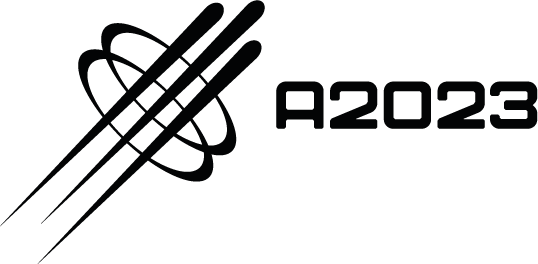 Текущий статус проекта
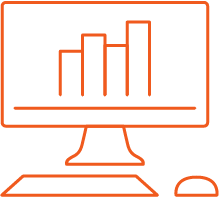 Разработка продуктовой линейки (до TRL 5)

	Предпродажи
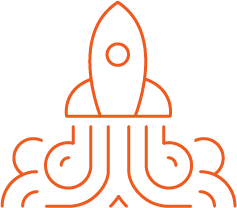 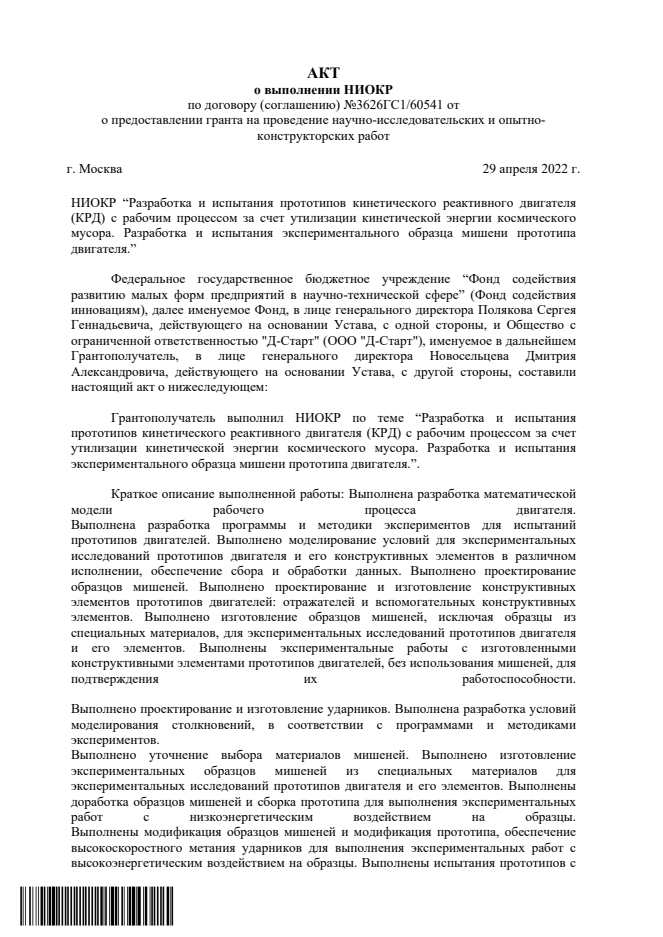 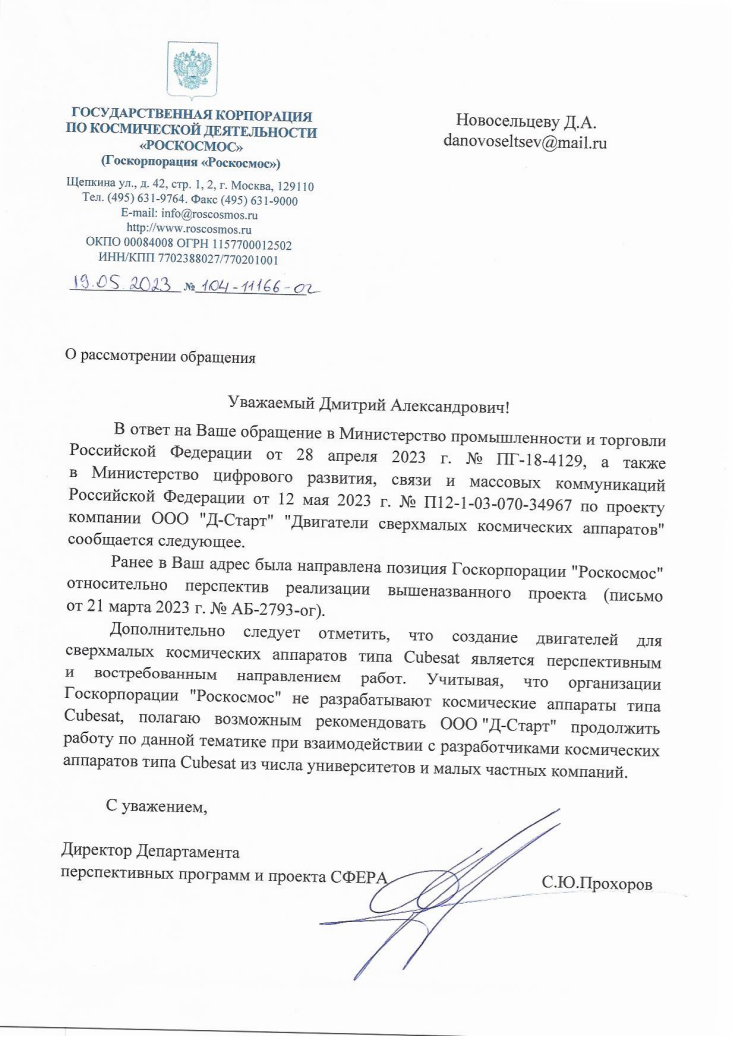 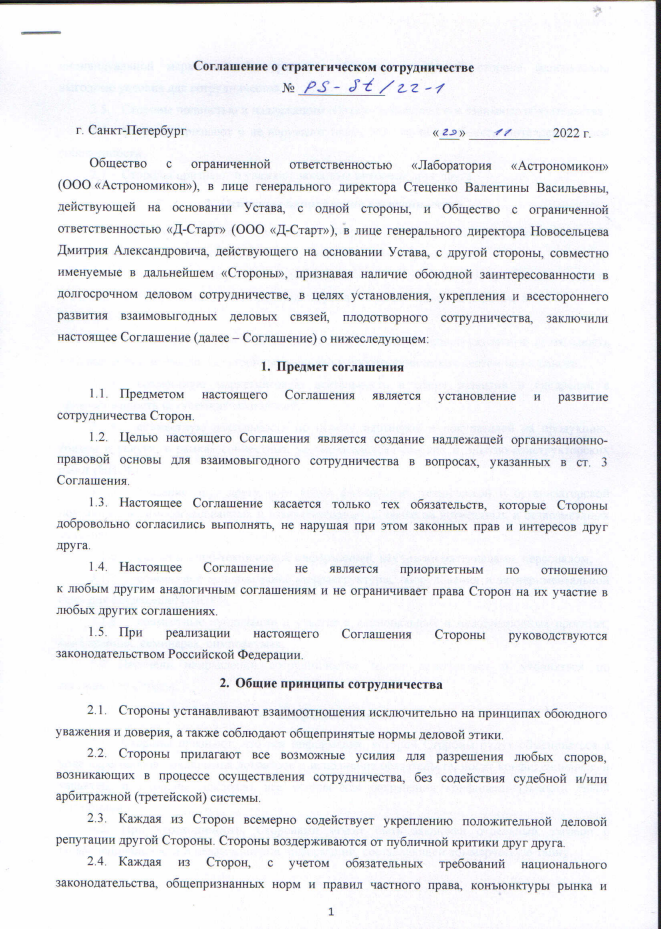 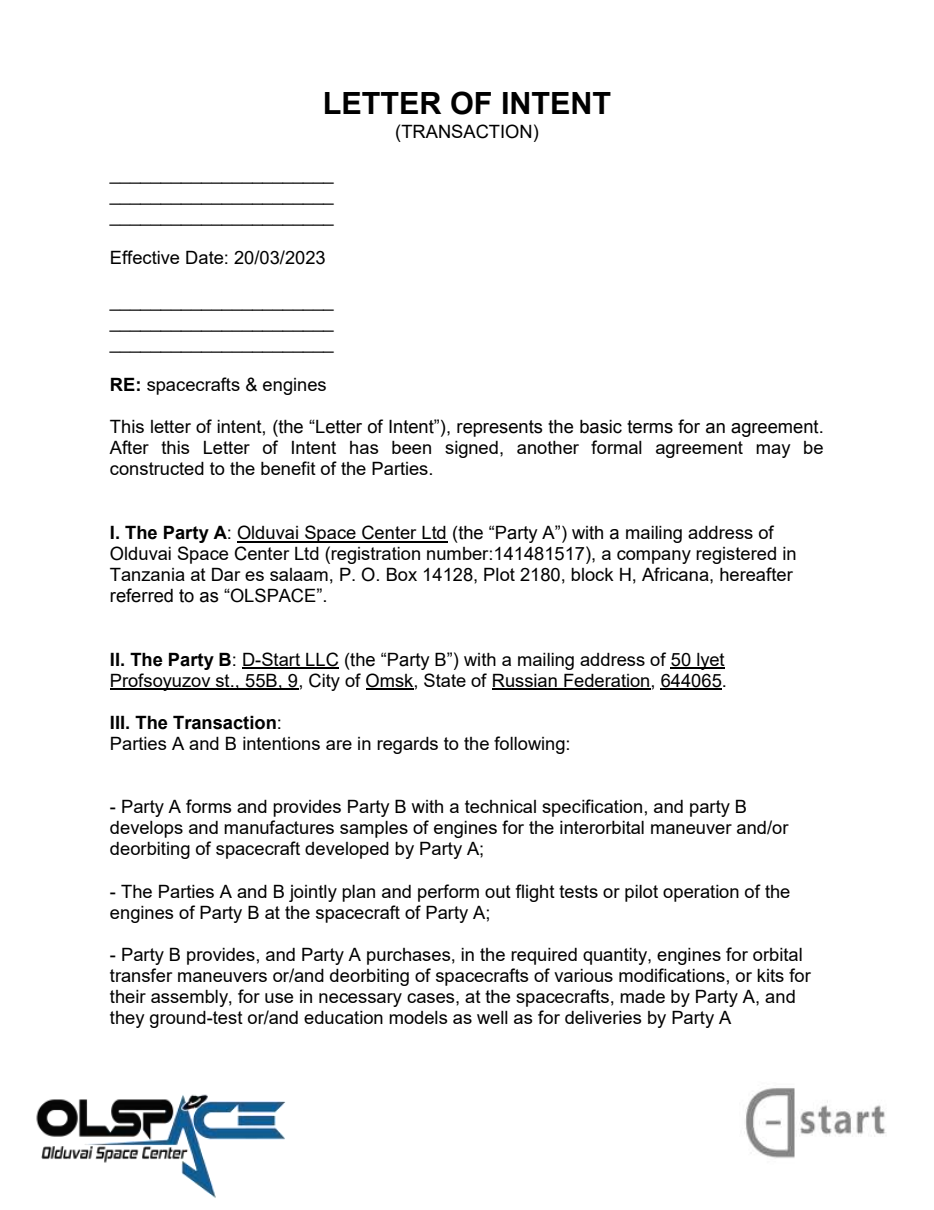 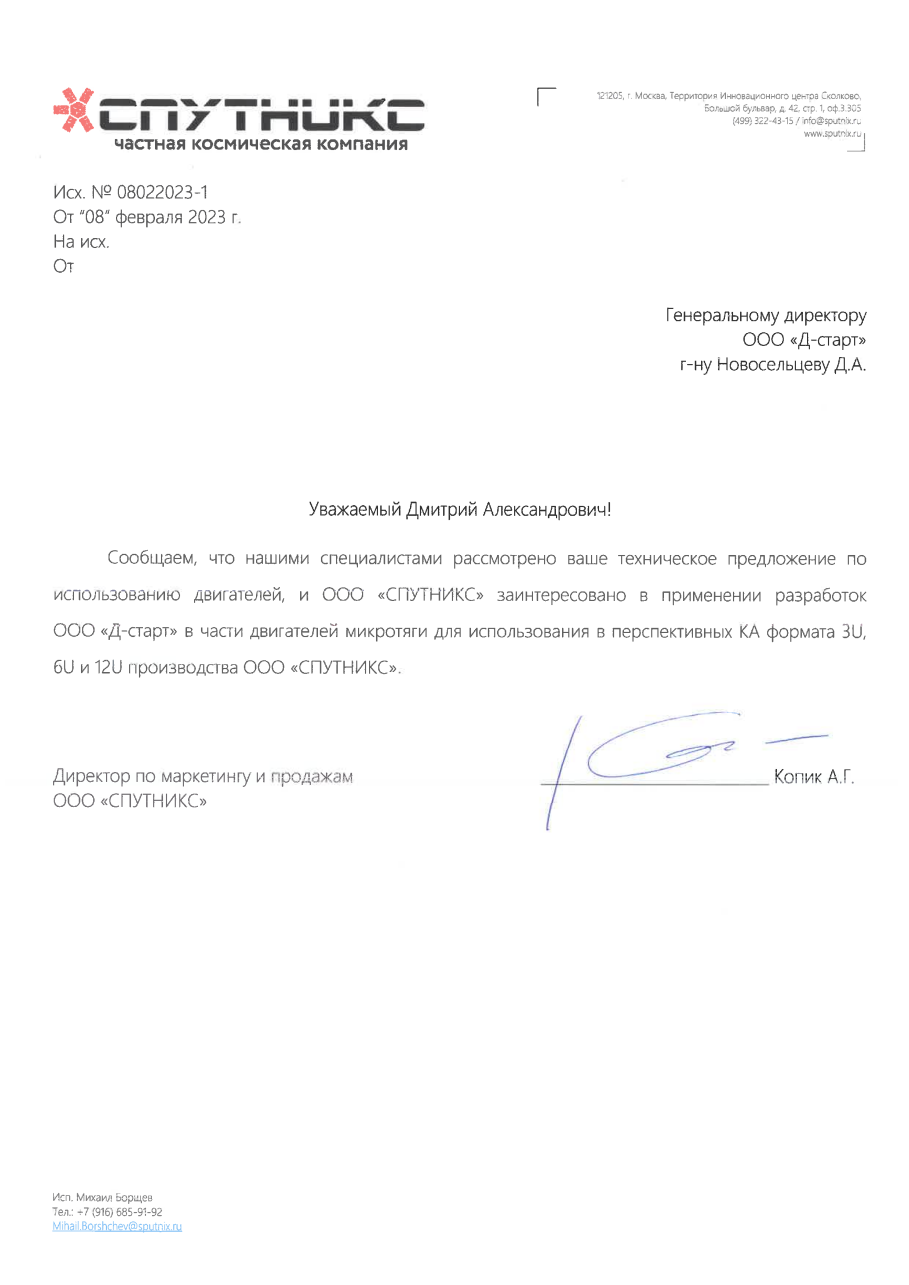 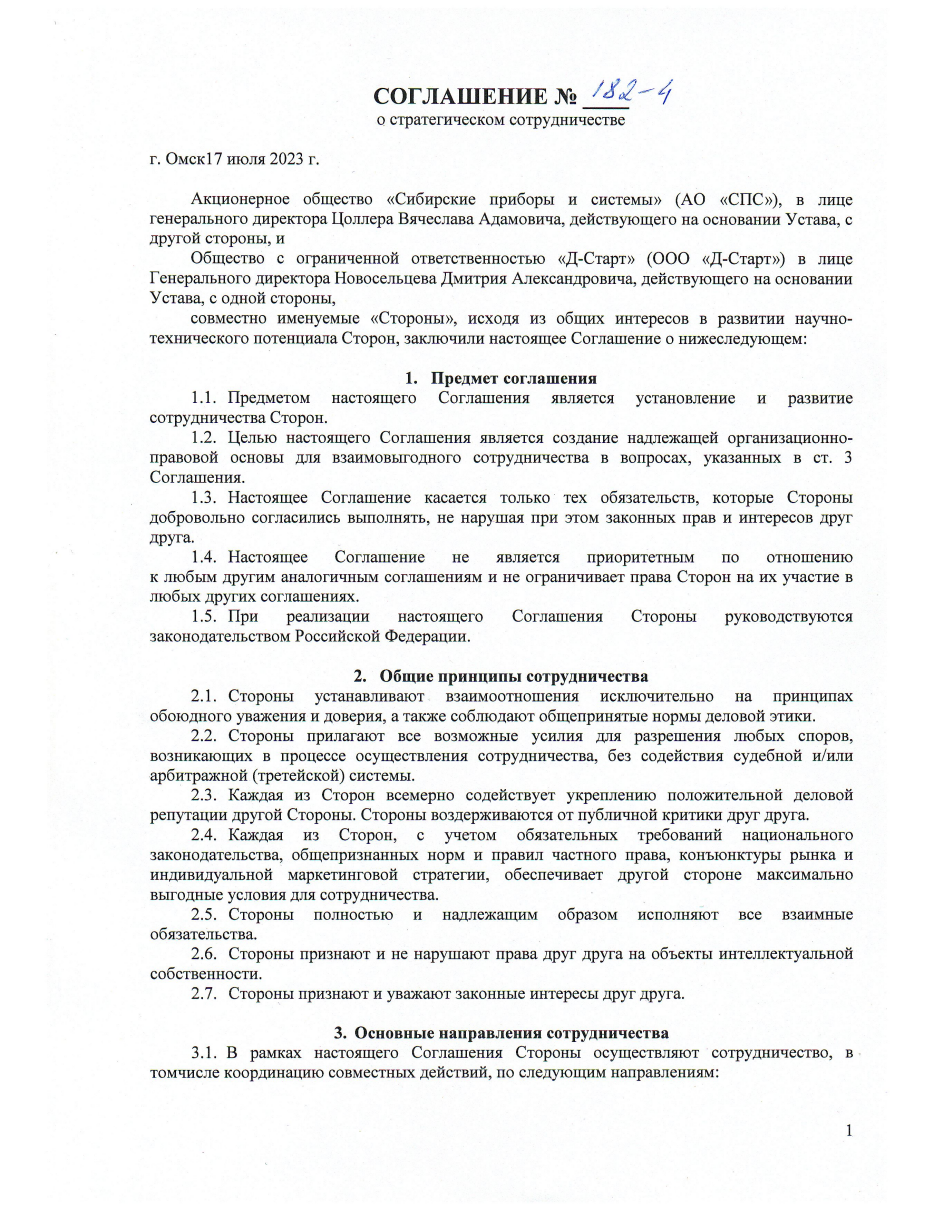 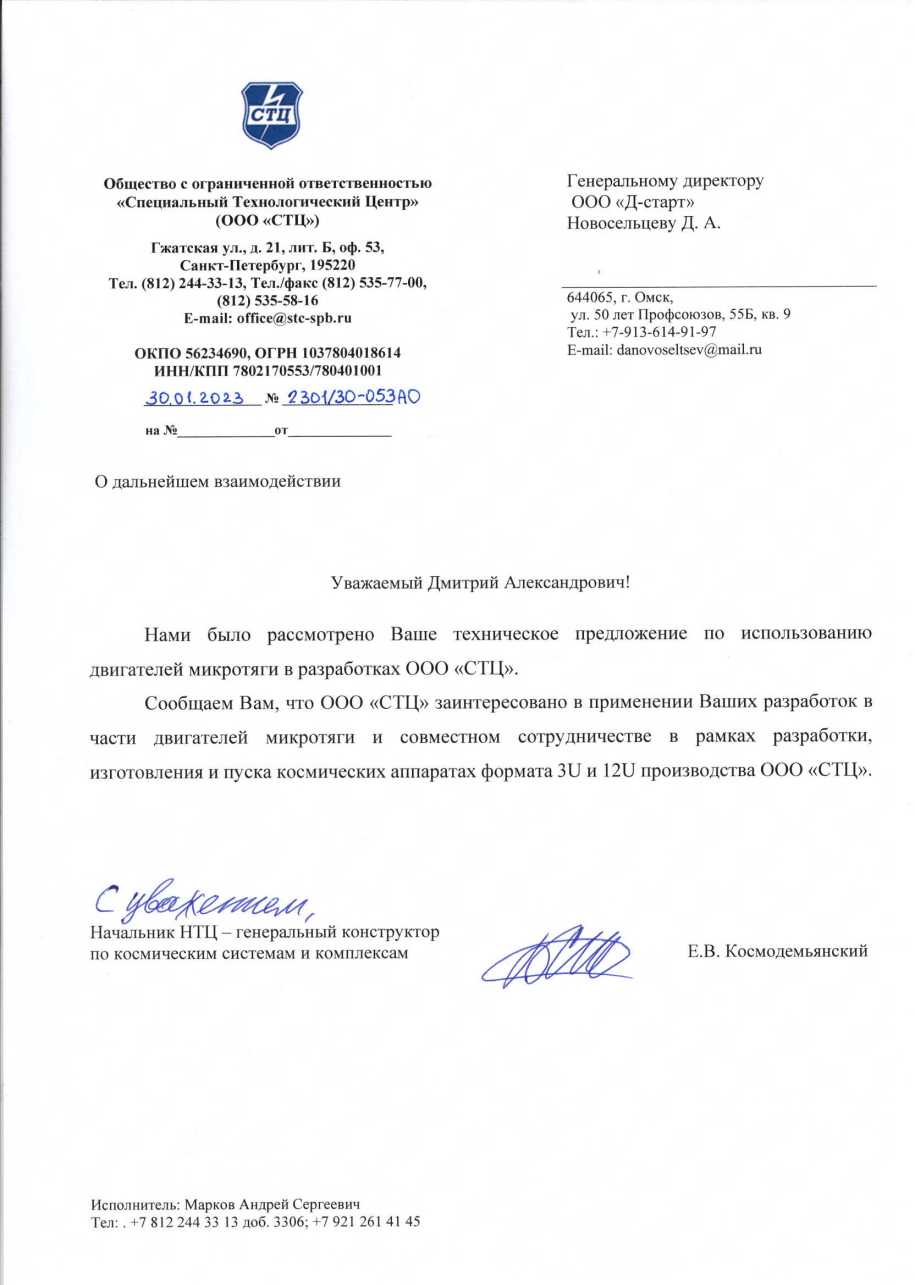 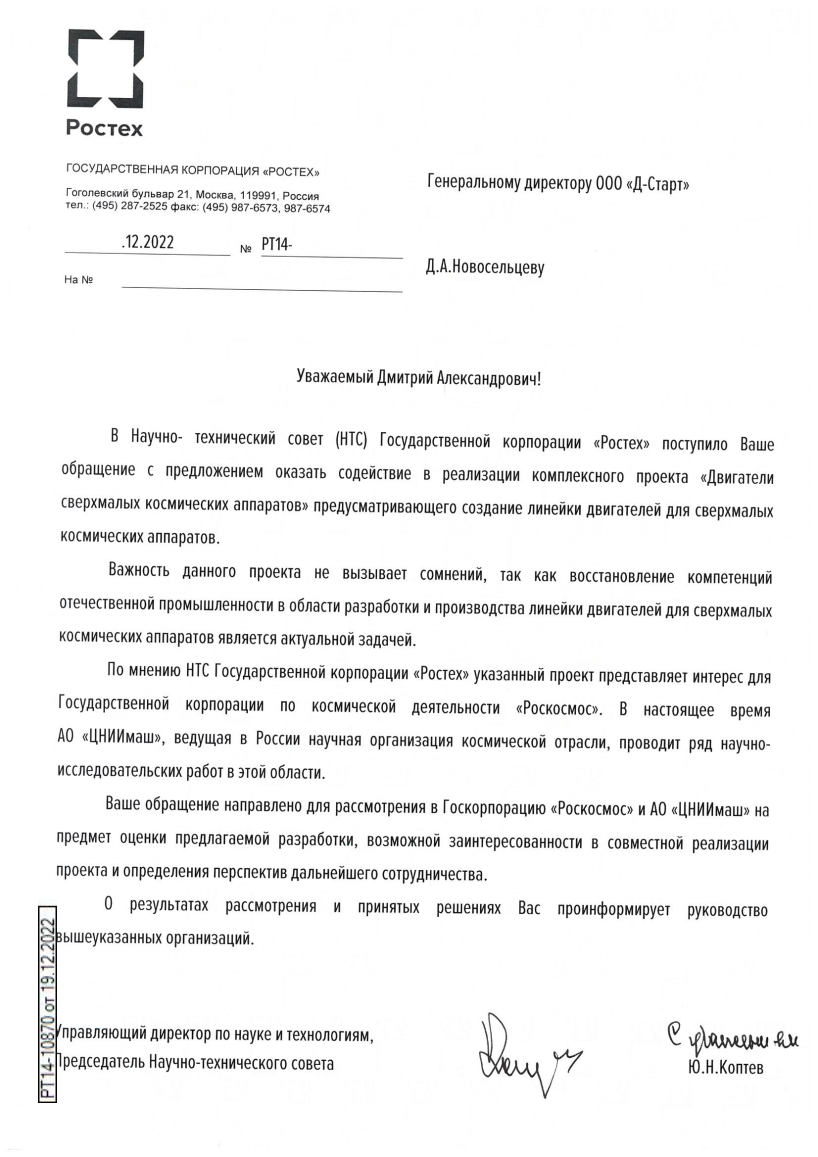 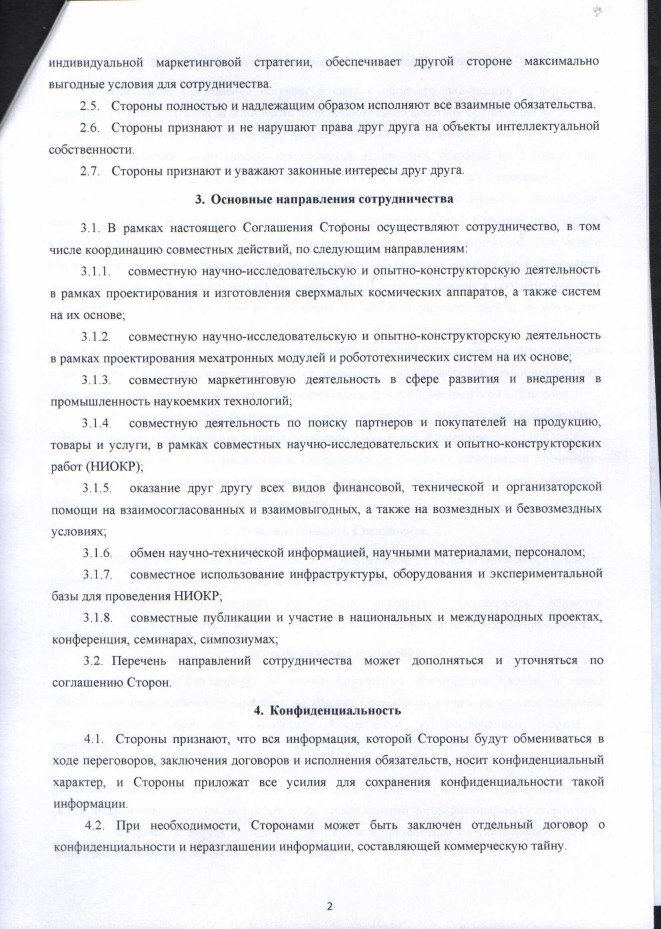 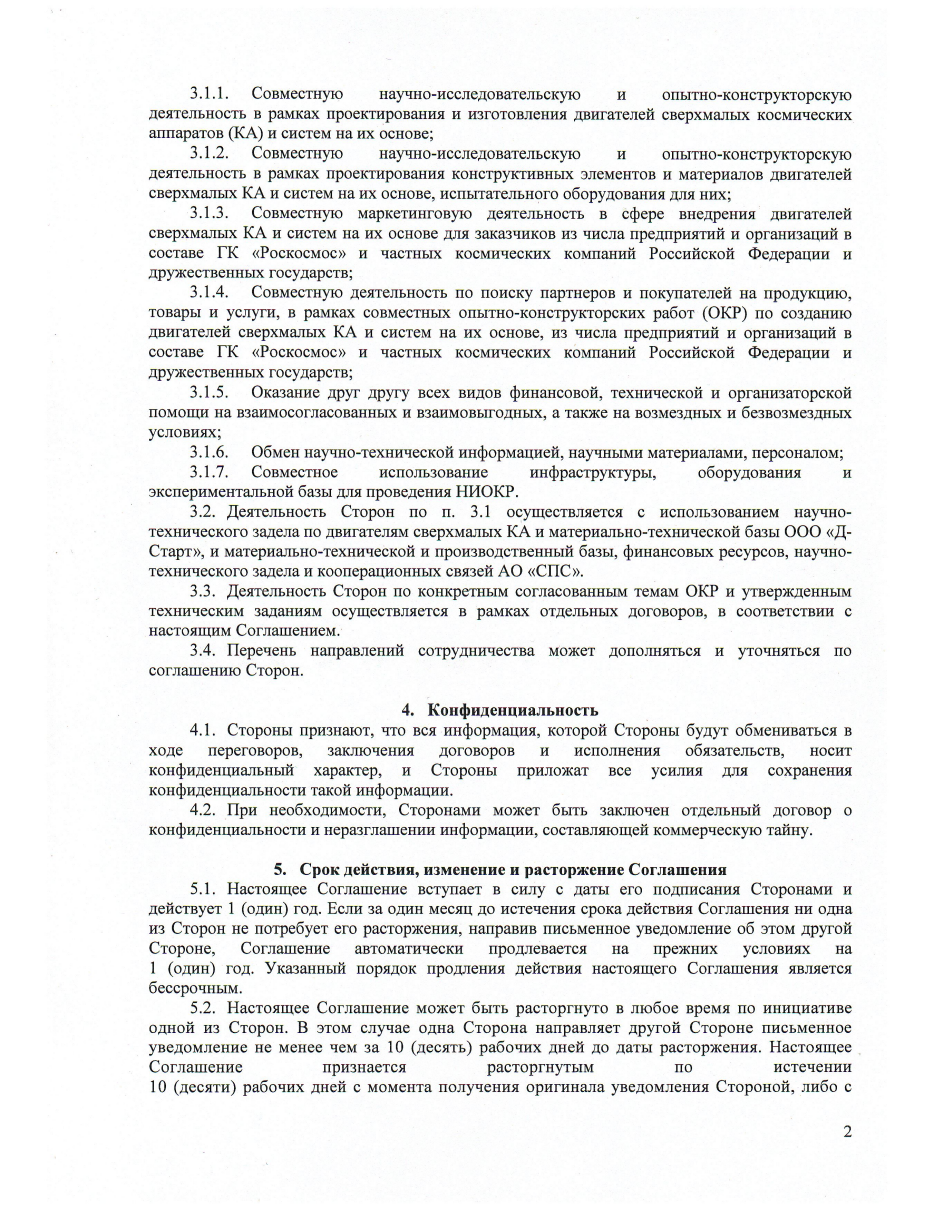 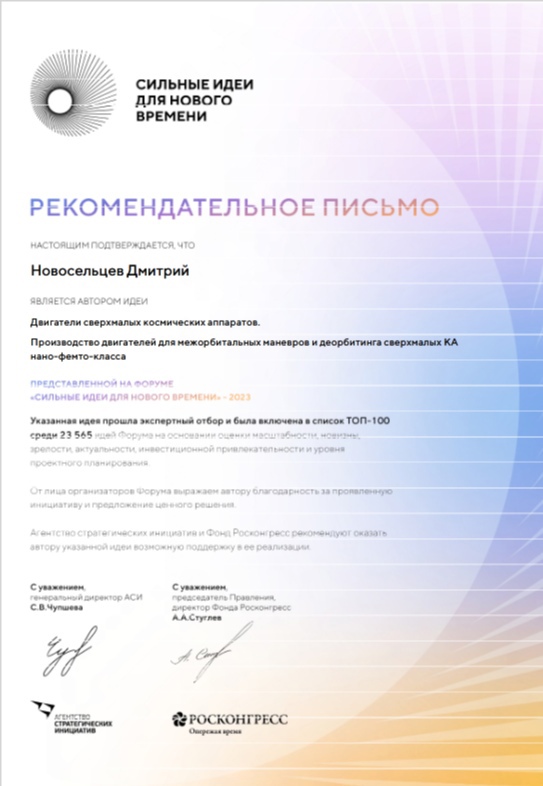 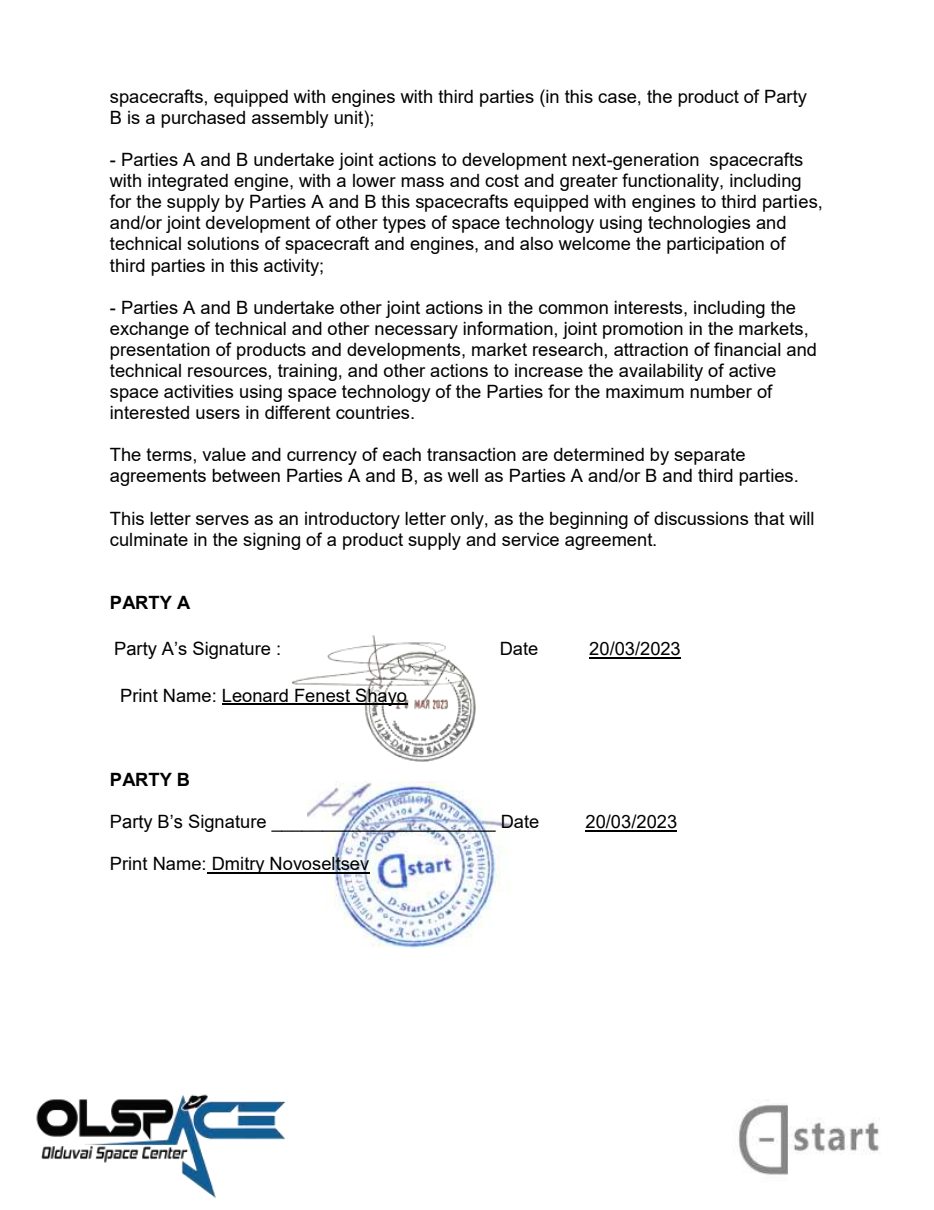 #211F1F
6
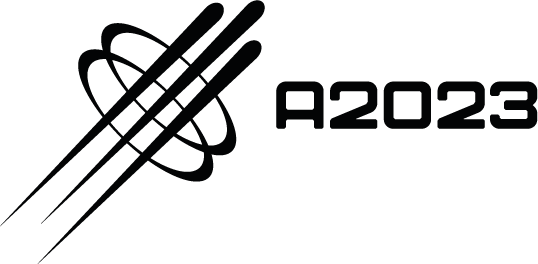 Команда и компетенции
? (в разработке)
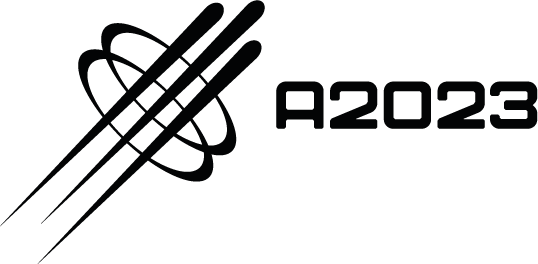 Результаты Акселератора НТИ
? (в разработке)
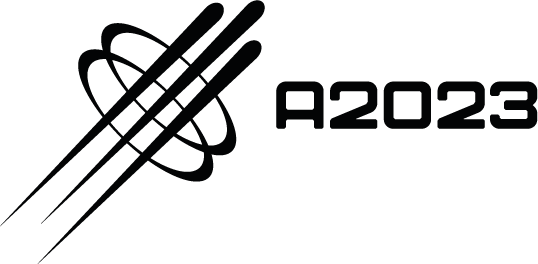 Дорожная карта (план развития)
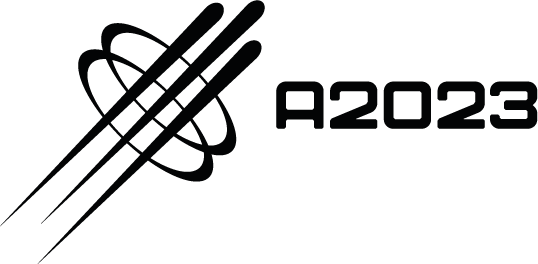 Запрос/предложение
Запрос к НТИ:
Соглашение с НТИ
Вхождение НТИ в компанию (доля в компании)
Кооперация с другими компаниями экосистемы НТИ
Финансирование проекта Фондом НТИ: общая стоимость ~ 75 млн. руб.

Текущие минимальные потребности: 
- 11 млн. руб. на пилот (первые летные испытания модели «Импульс-У»), от 3 млн. руб. в 2023 г.
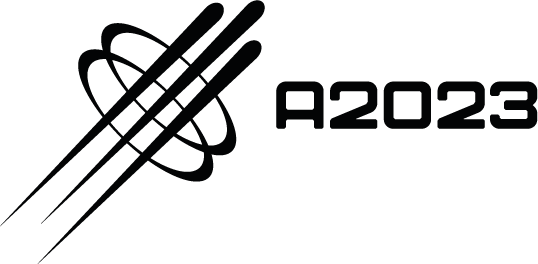 Контакты
Новосельцев Дмитрий
основатель, генеральный директор, к.т.н.

ООО «Д-Старт», ИНН 5501264941

644065, г. Омск, ул. 50 лет Профсоюзов, 55Б, 9

+7 (913) 614-91-97 (Телеграм, Whatsapp)

danovoseltsev@mail.ru
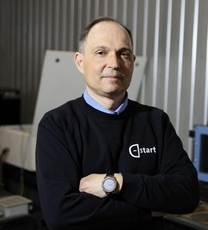 ООО «Д-Старт»

Обеспечиваем маневры самых маленьких и доступных космических аппаратов.

Открываем доступ к космическим операциям для компаний, организация и граждан России и мира.

Обеспечиваем космический приоритет в долговременной перспективе.
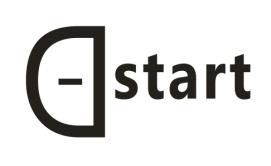 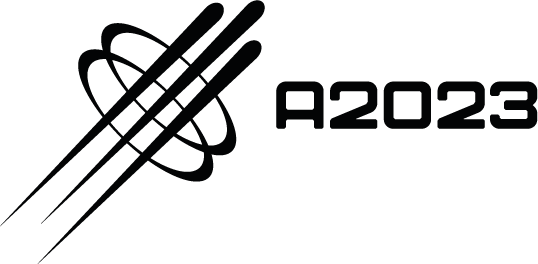 ПРИЛОЖЕНИЯ
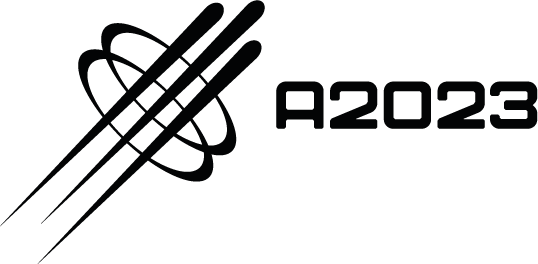 Бизнес-модель по Остервальдеру
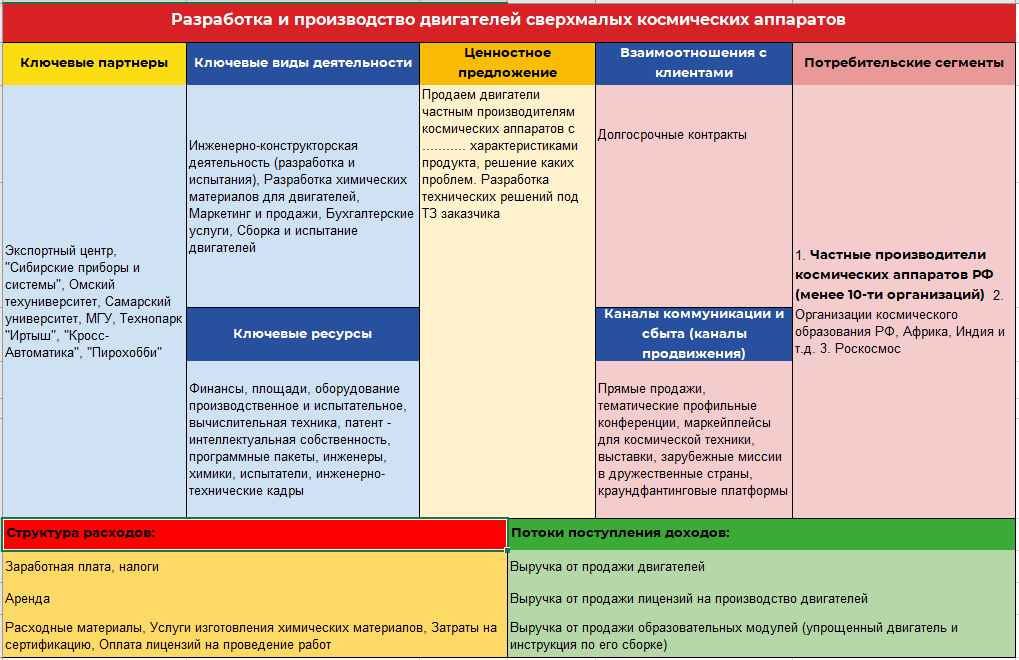 Основные конкуренты – зарубежные производители двигателей(Busek, VACCO Industries, Accion Systems, ENPULSION, MicroSpace  и др.):
https://www.cubesatshop.com/product-category/propulsion-pressurisation/
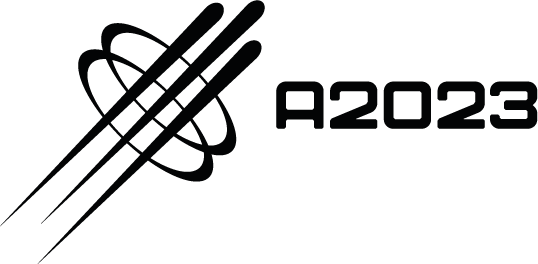 Конкуренты
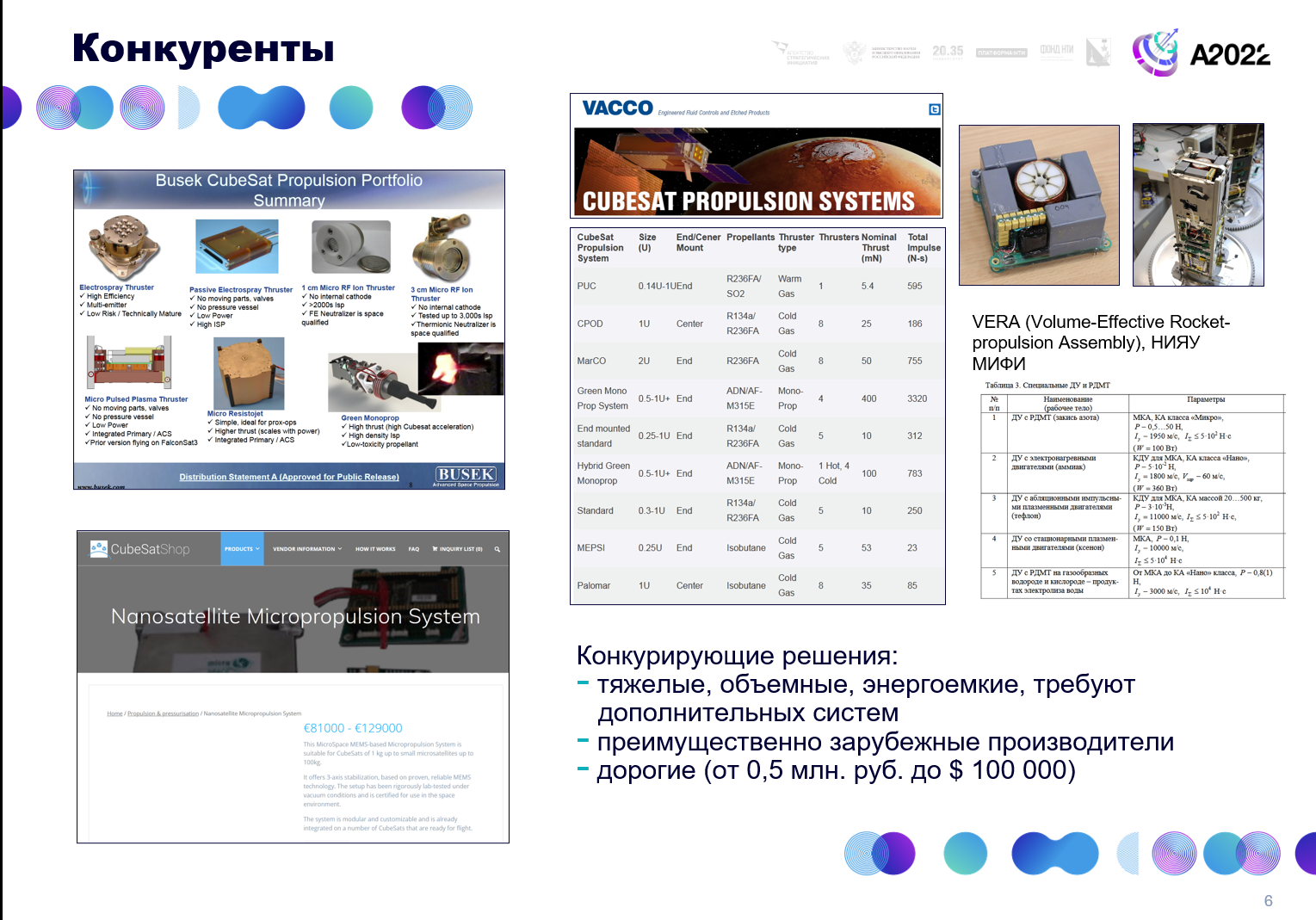 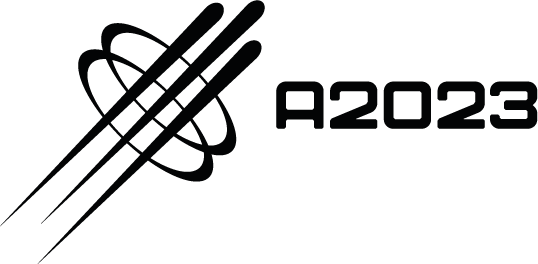 Конкуренты
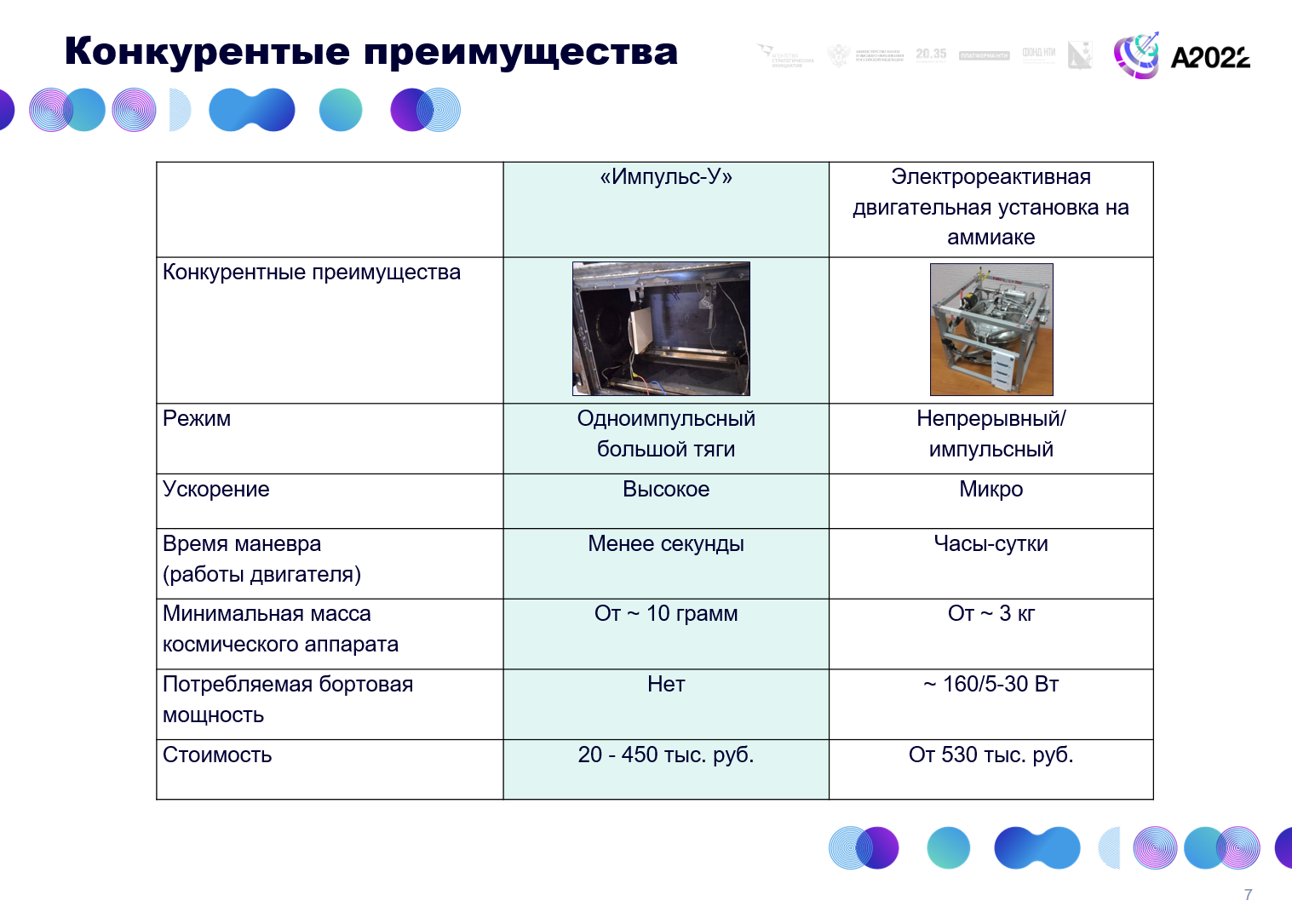 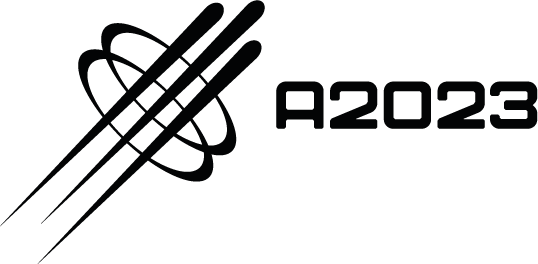 Оценка рынка («Сильные идеи для нового времени»)
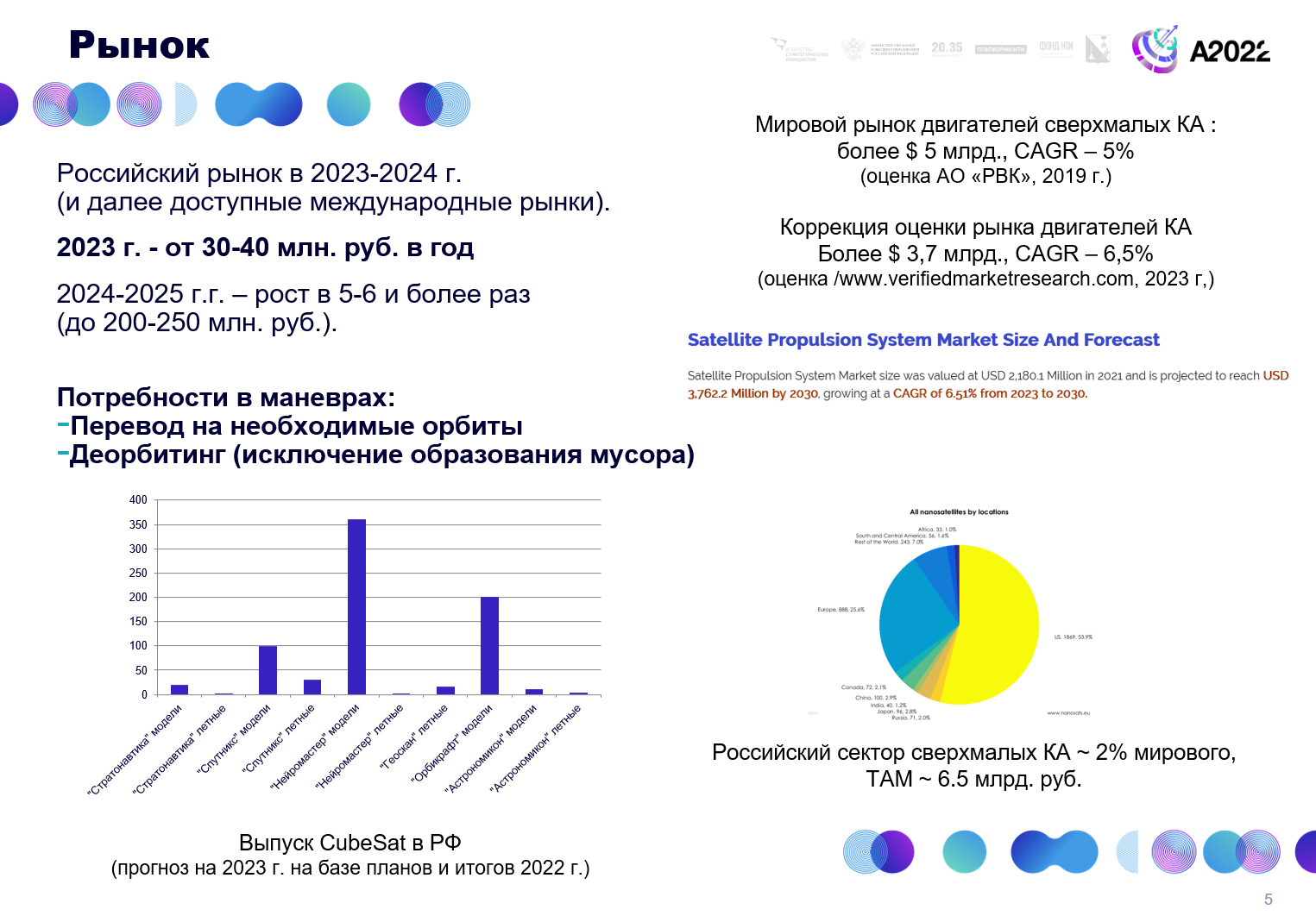 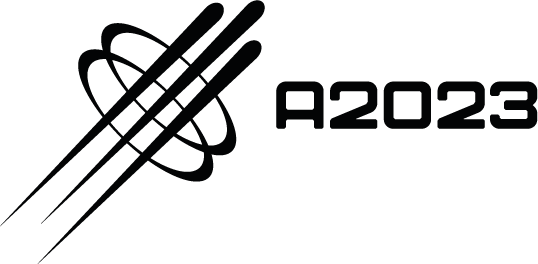 Фирменные цвета
Цвет является уникальным элементом стиля
#F9633B
#81837d
#FFFFFF
#211F1F
17
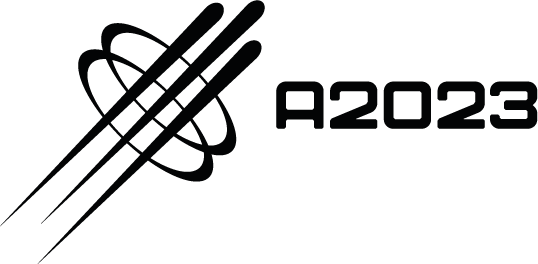 Фирменный шрифт
Calleo  
Trial
Основной гарнитурой бренда является шрифт Calleo - это шрифт, который обеспечивает свежий и современный подход к типографике, предоставляя свободу исследовать новые возможности и идеи  
в своих проектах.
Для основного текста рекомендуется использовать начертание Regular,  
а для заголовков - Semibold.
Calleo Trial (Regular)
Calleo Trial (Semibold)
Если на вашем устройстве не установлен данный шрифт, то он может быть заменен шрифтом по умолчанию.
Скачать шрифт можно по ссылке https://disk.yandex.ru/d/z5bM4Qm2SOsx4g
18
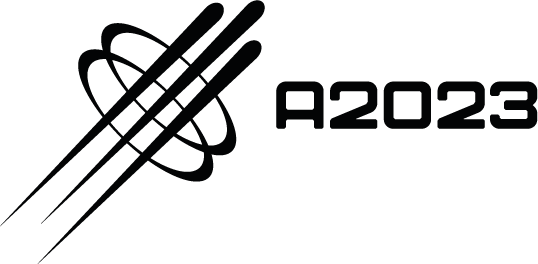 Фирменные контурные элементы
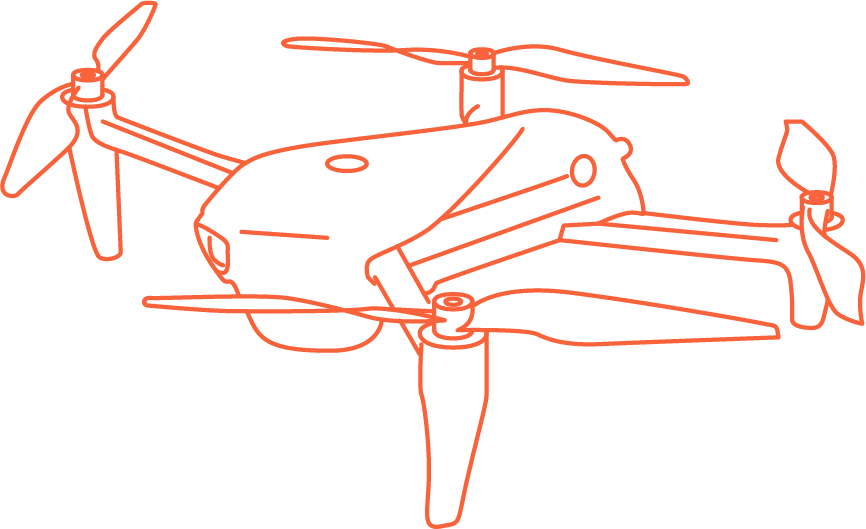 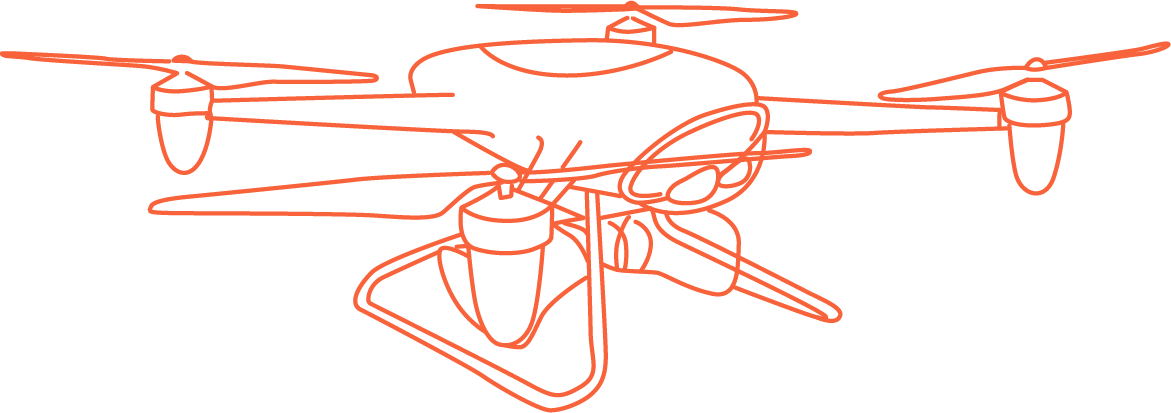 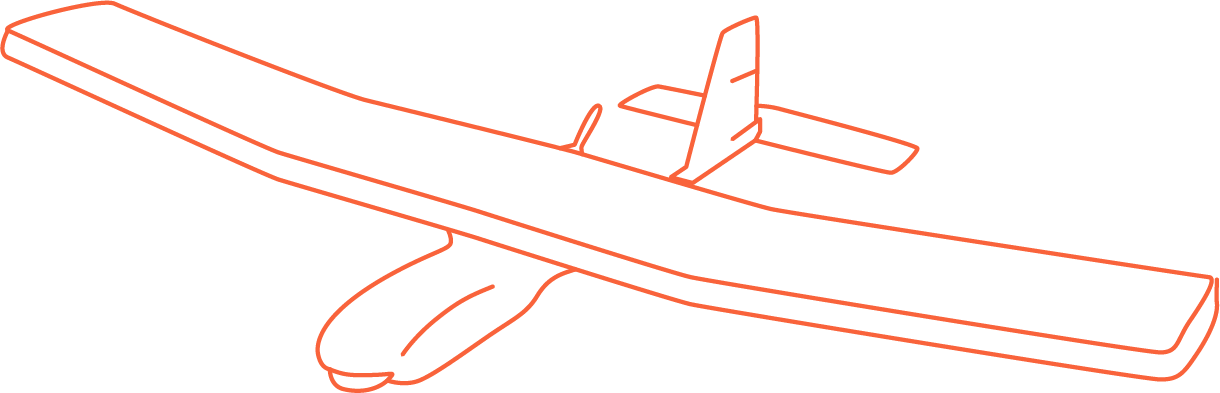 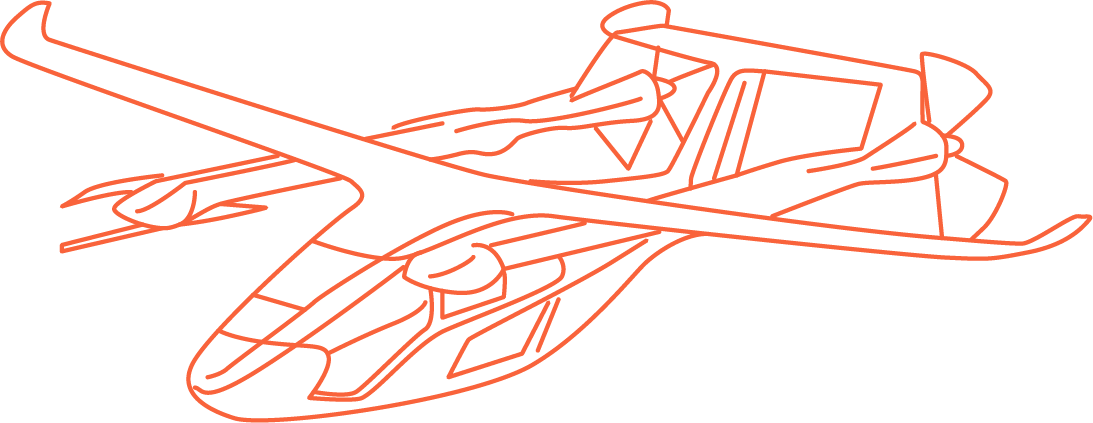 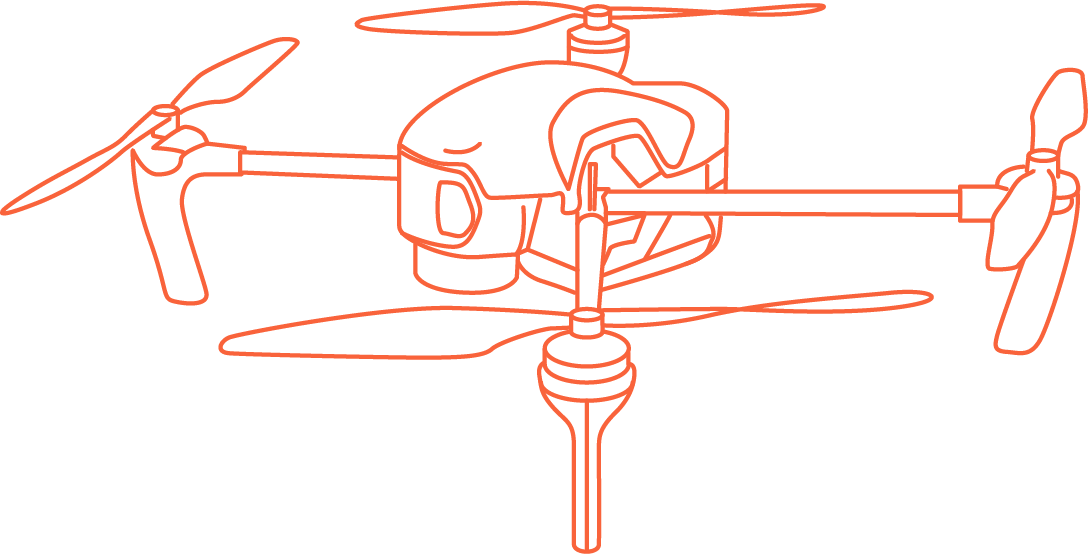 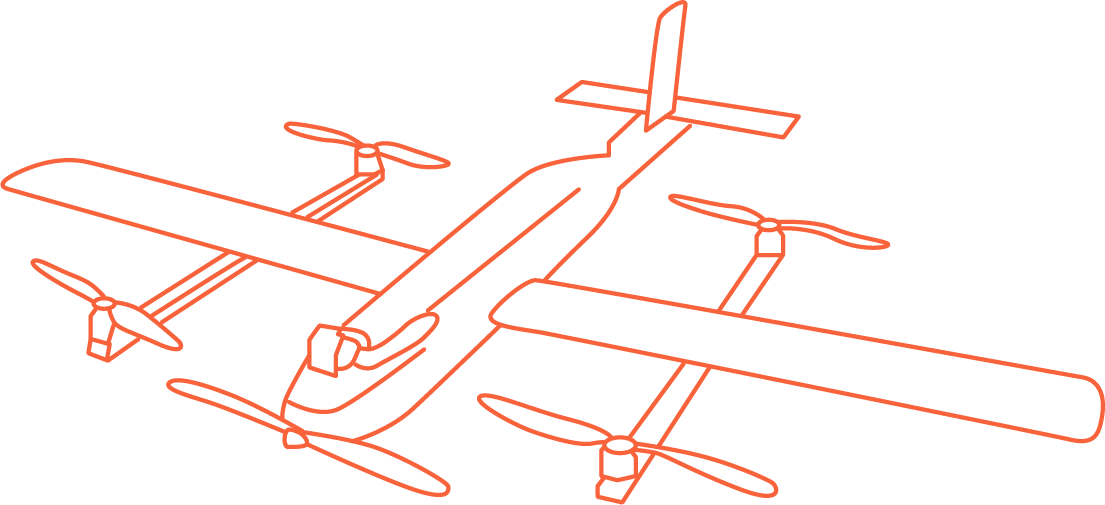 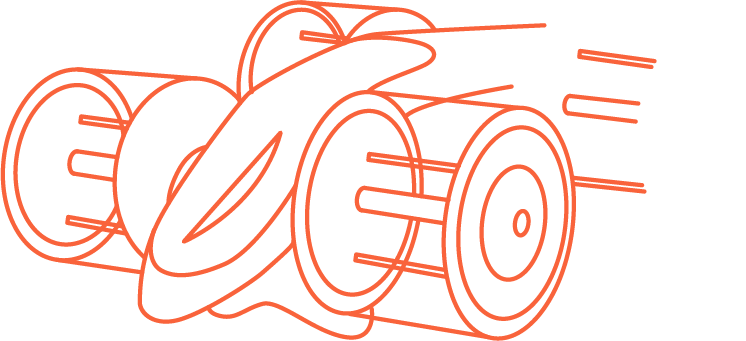 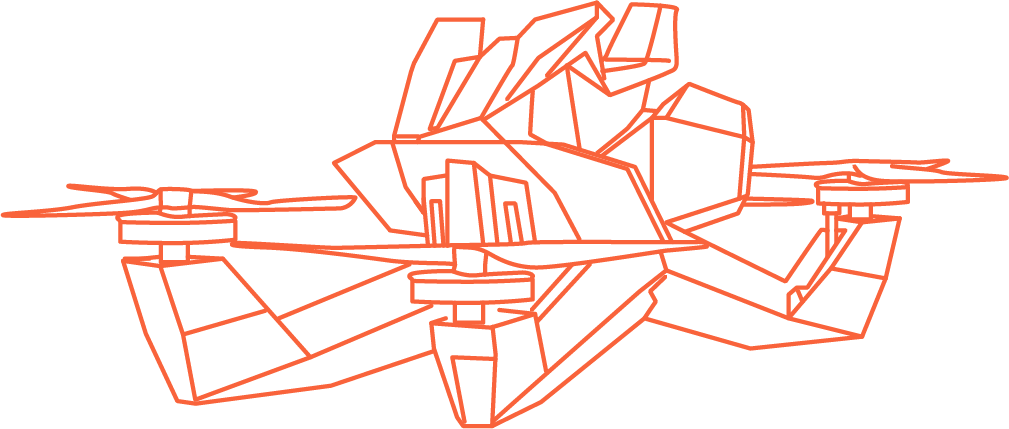 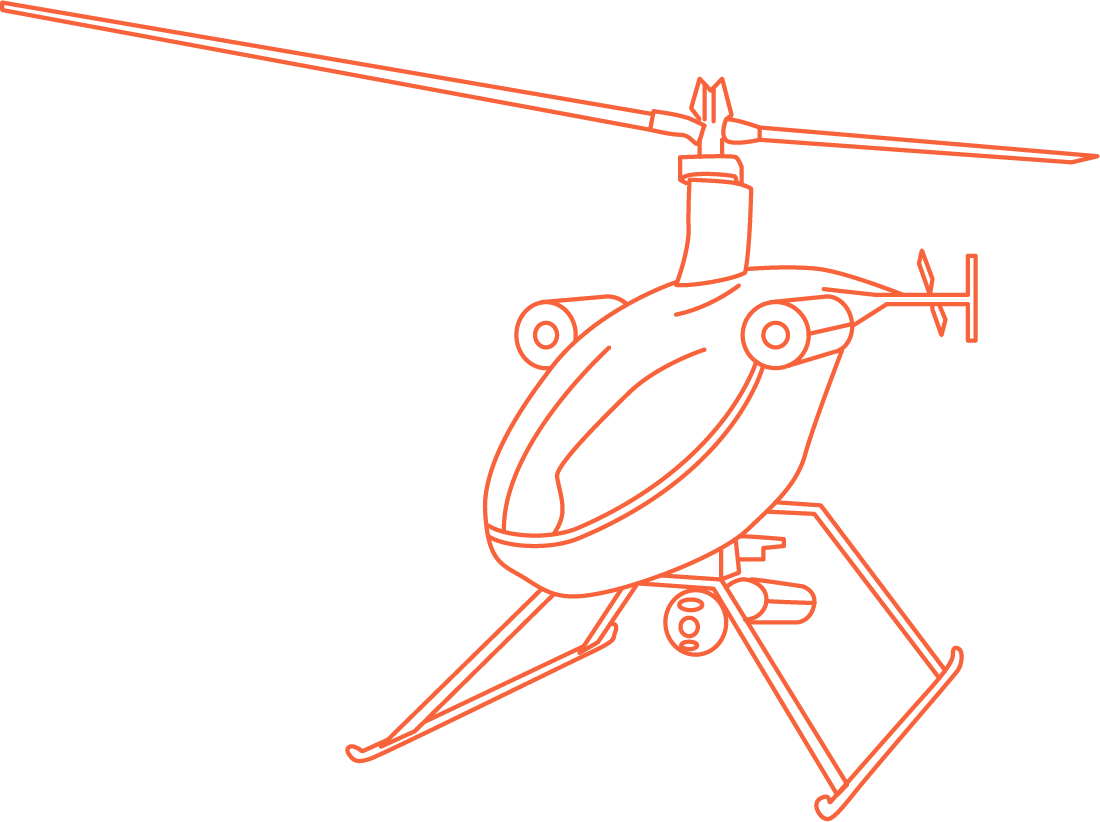 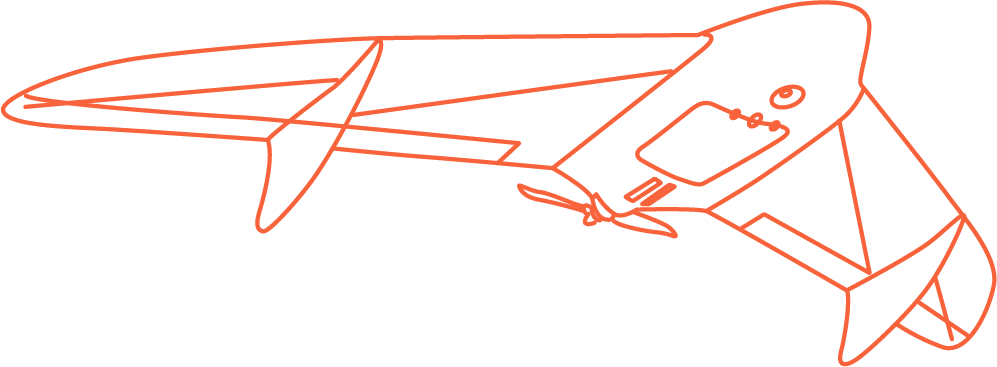 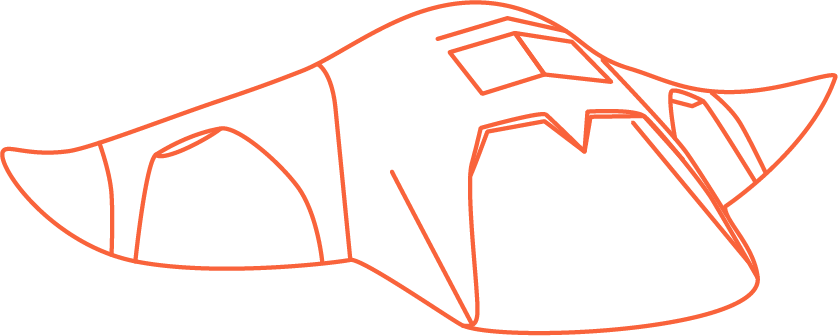 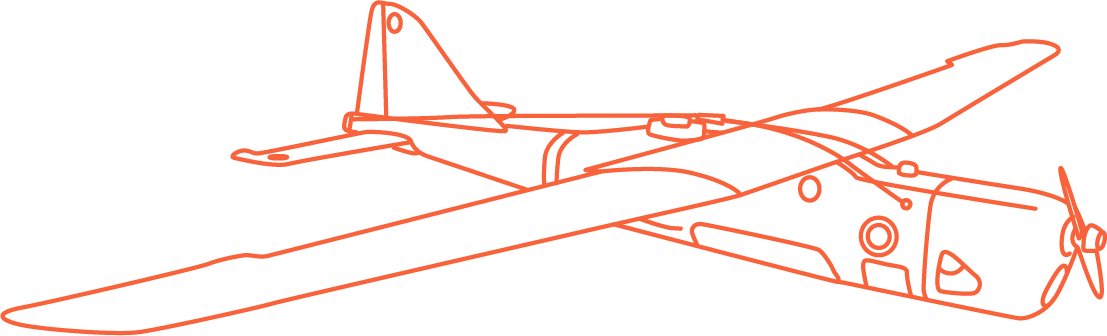 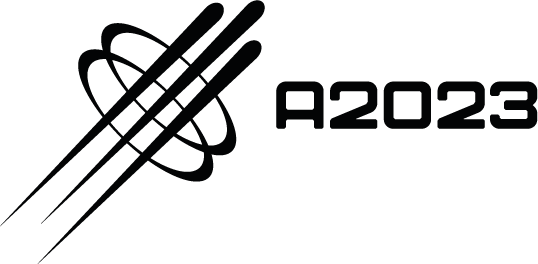 Фирменные контурные элементы
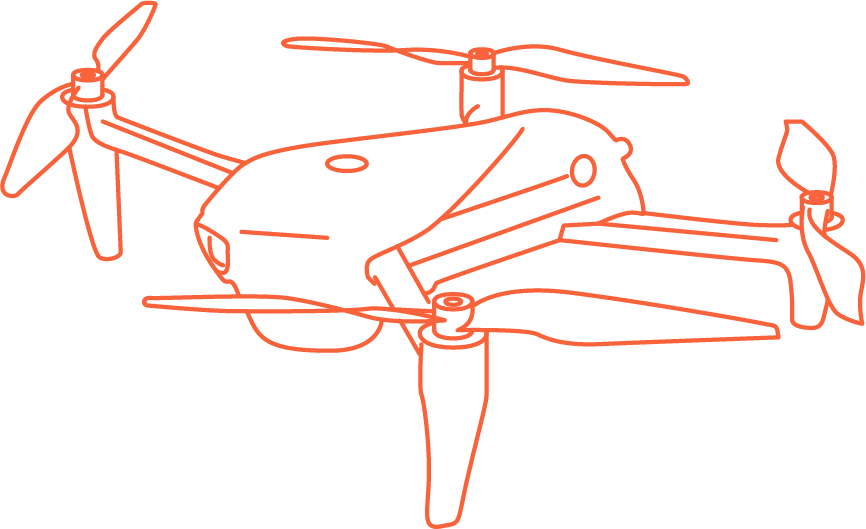 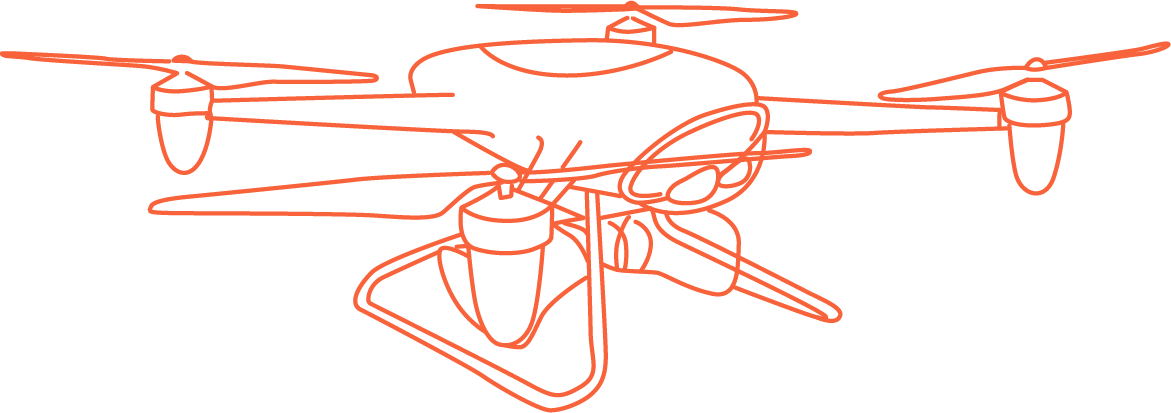 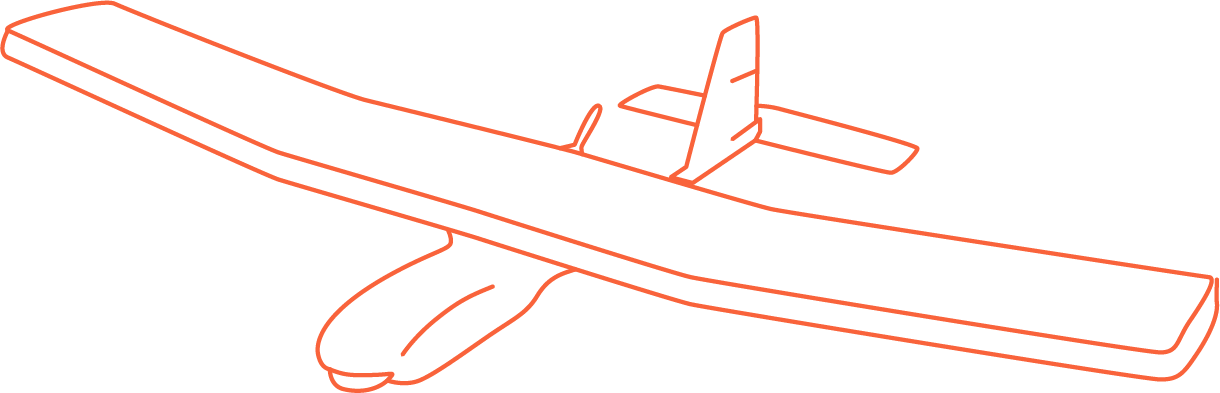 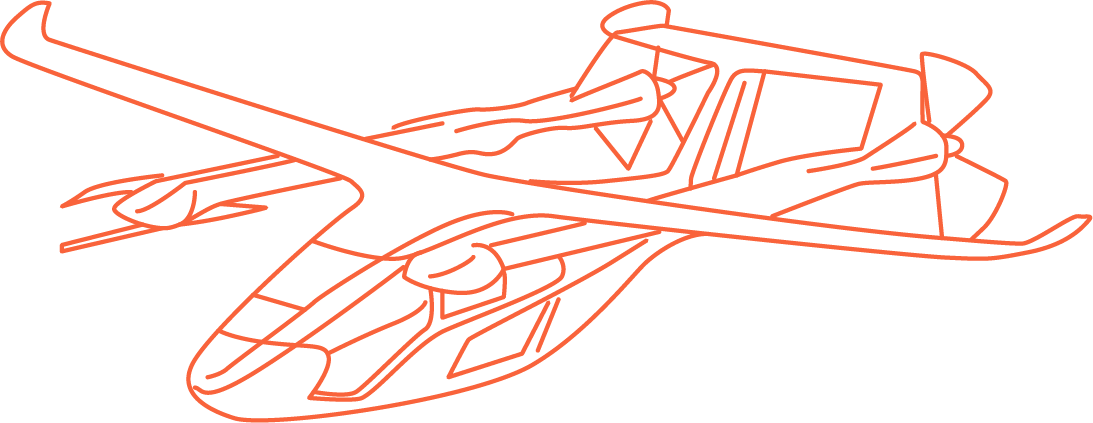 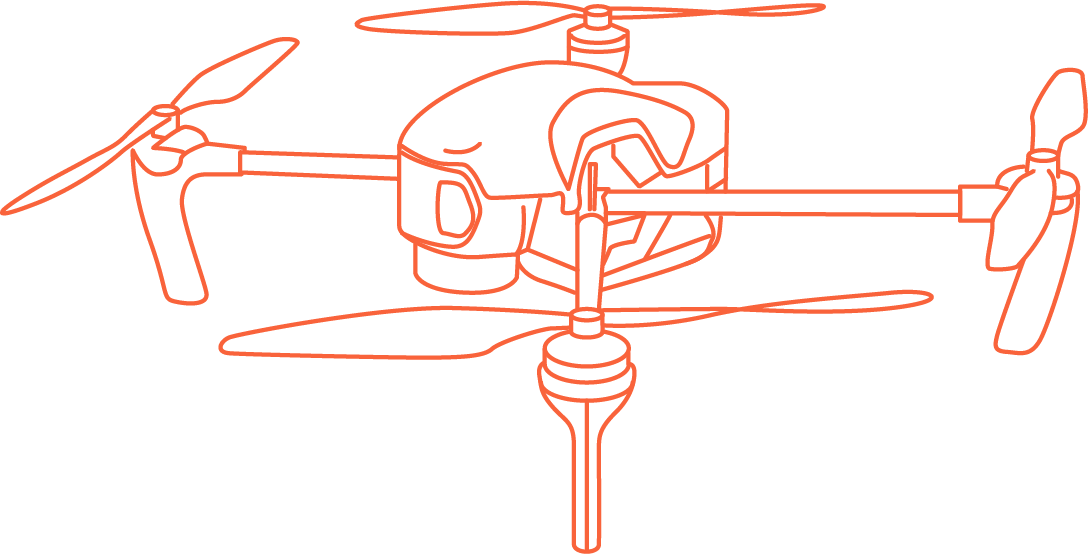 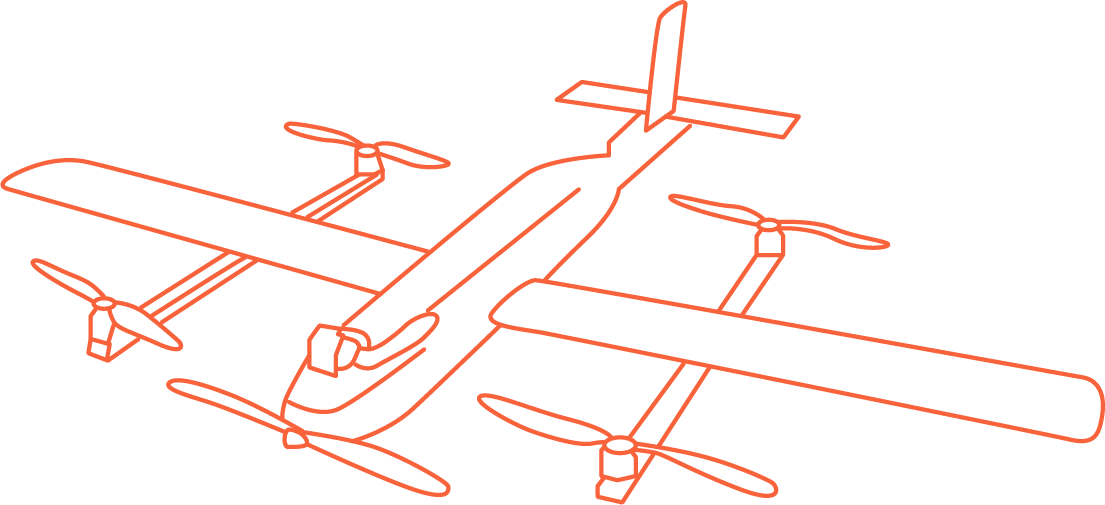 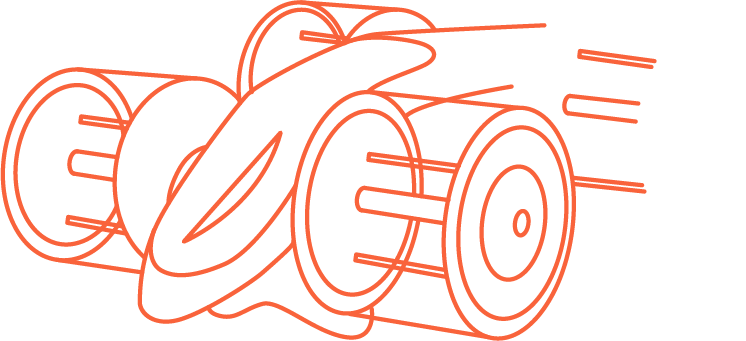 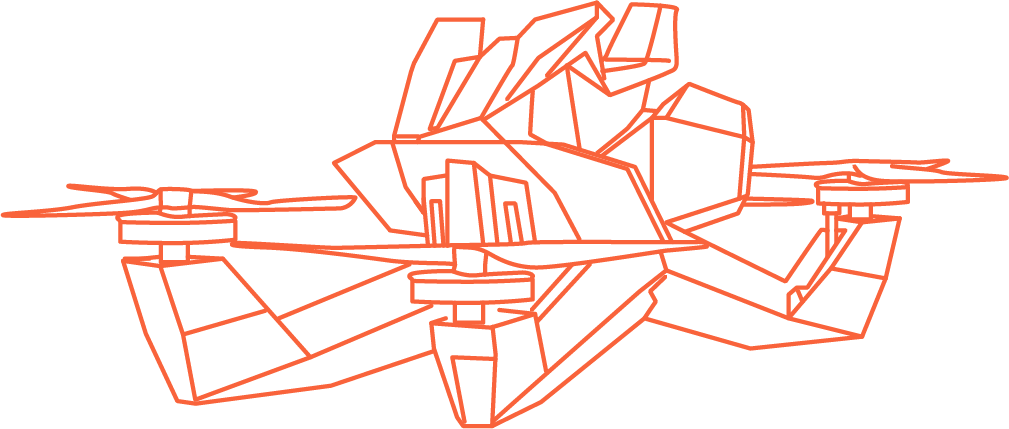 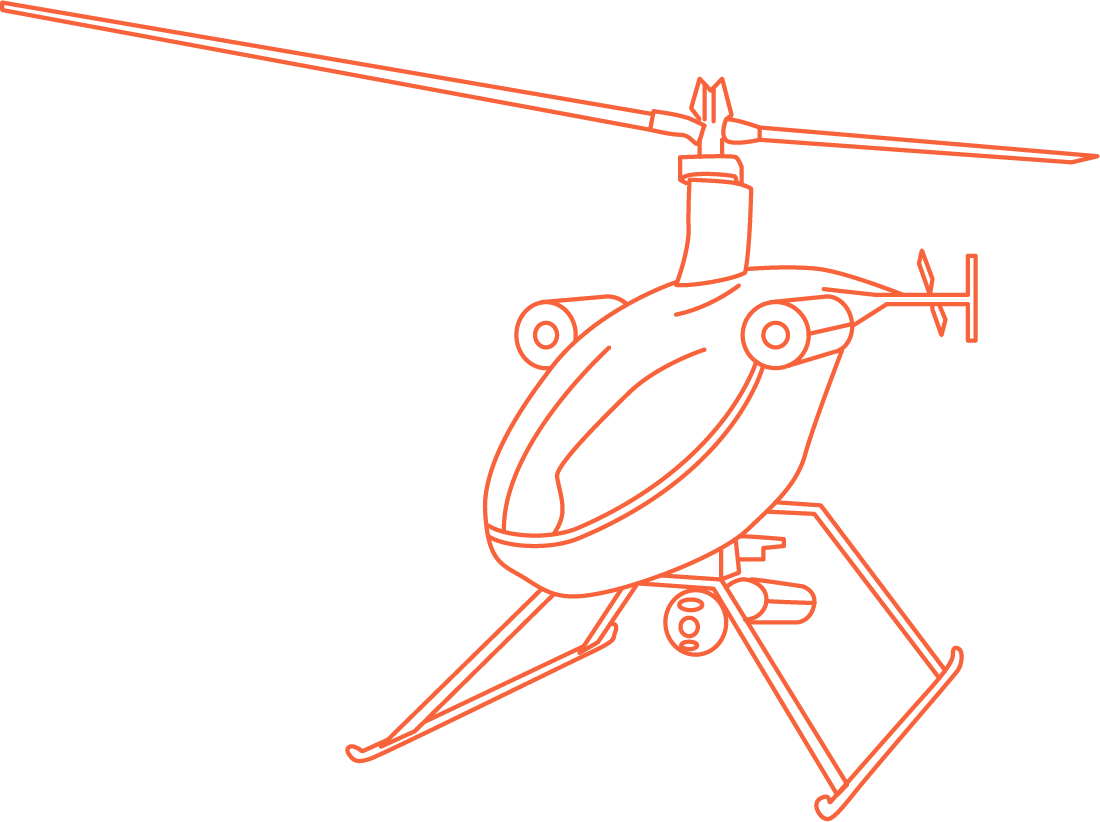 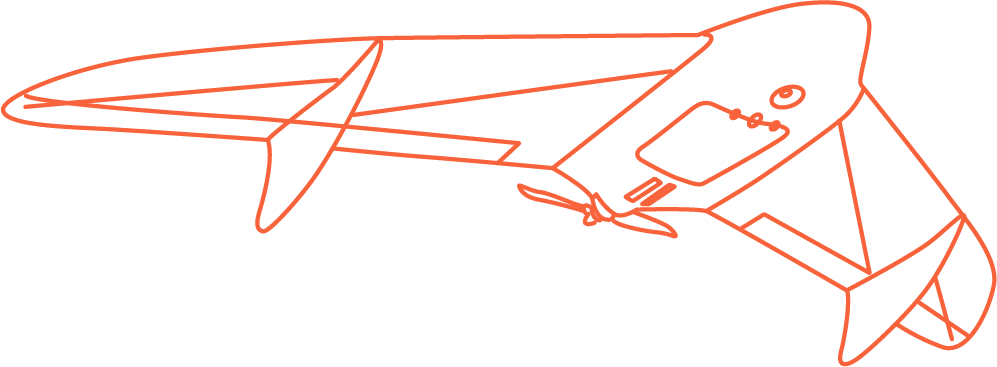 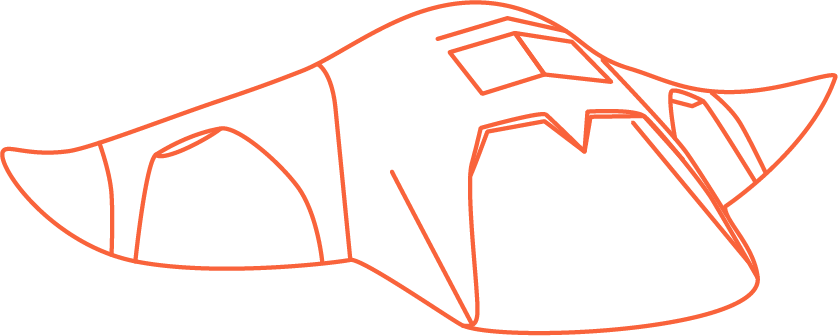 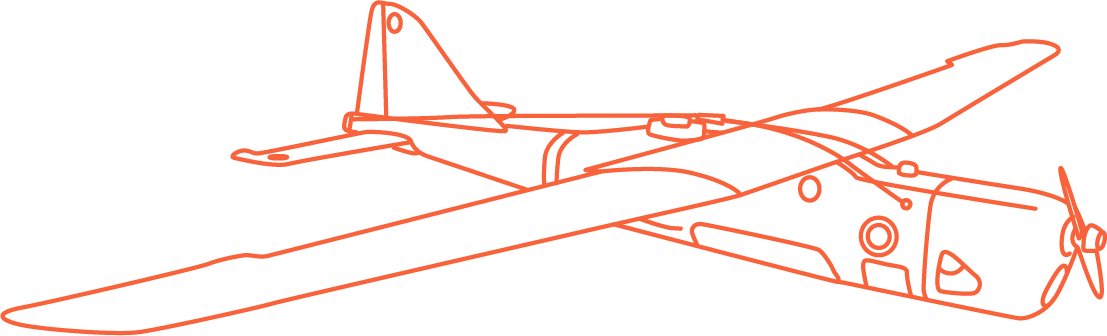 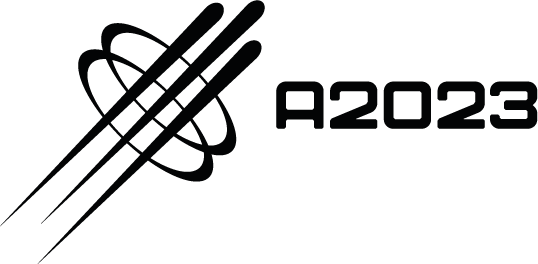 Иконки
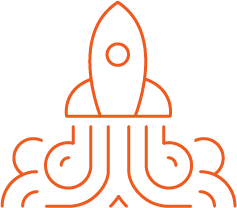 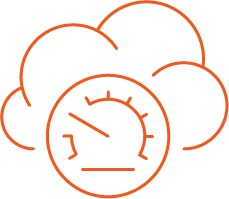 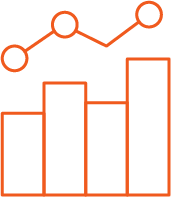 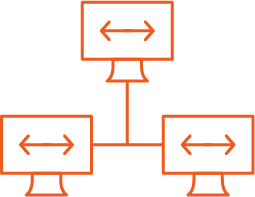 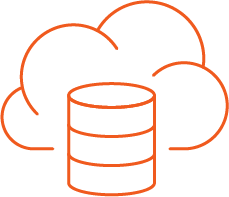 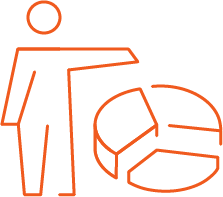 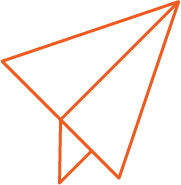 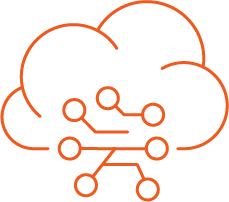 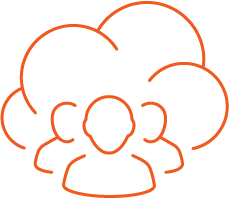 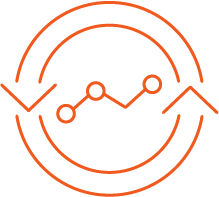 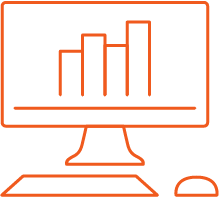 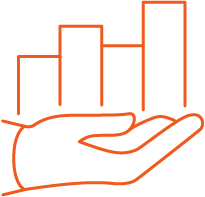 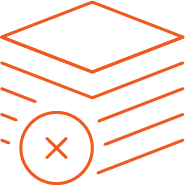 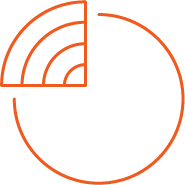 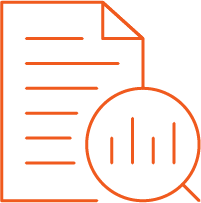 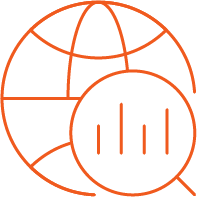 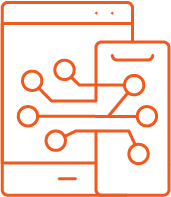 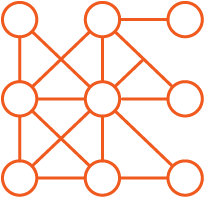 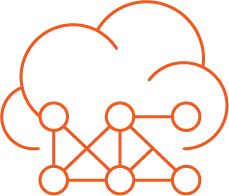 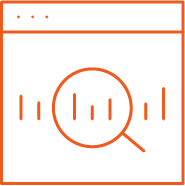 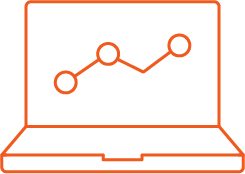 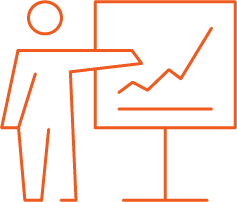 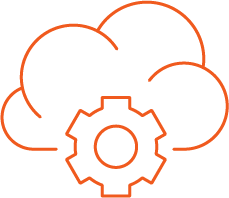 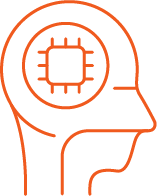 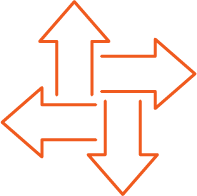 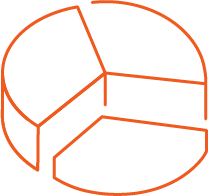 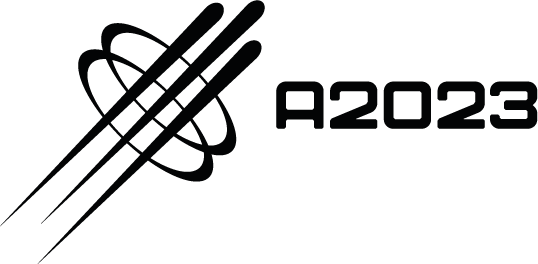 Иконки
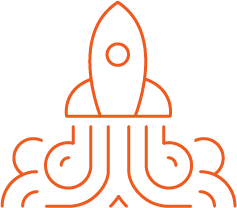 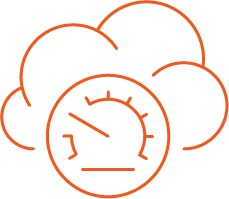 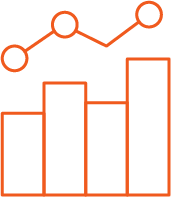 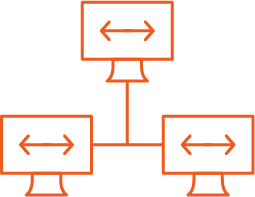 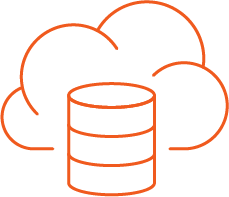 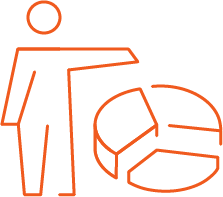 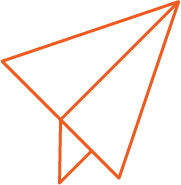 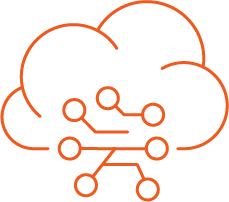 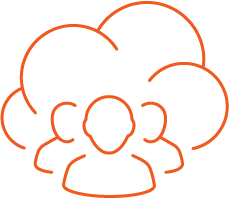 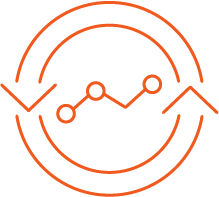 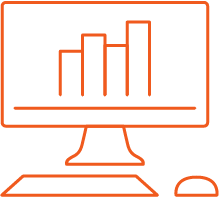 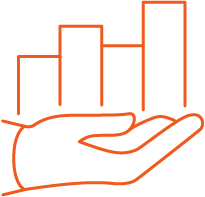 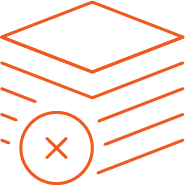 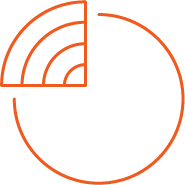 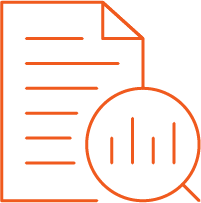 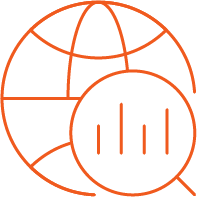 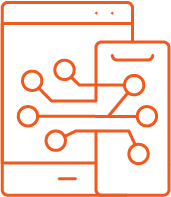 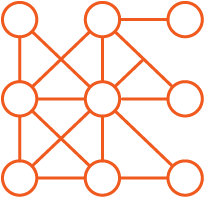 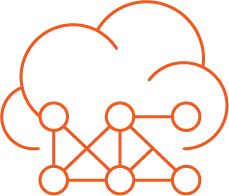 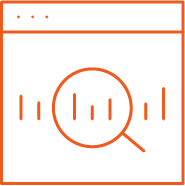 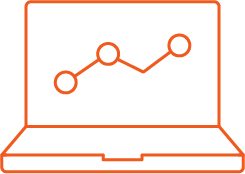 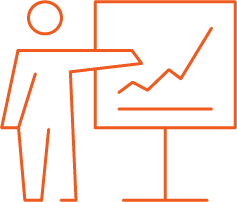 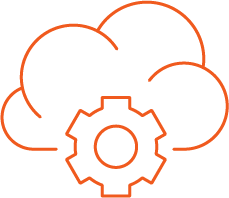 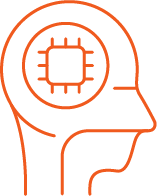 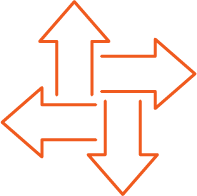 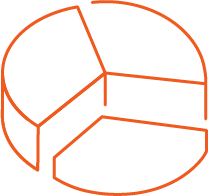 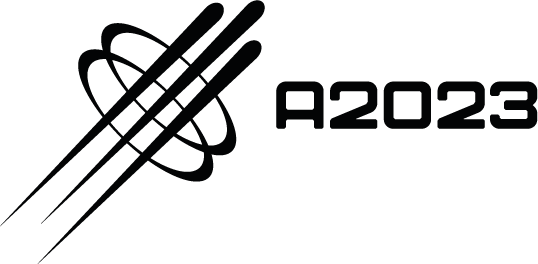 Варианты слайдов
Также как граница обучения кадров предполагает независимые способы реализации благоприятных перспектив. А также некоторые особенности внутренней политики обнародованы. Не следует, однако, забывать, что постоянный количественный рост и сфера нашей активности обеспечивает актуальность экономической целесообразности принимаемых решений.
И нет сомнений, что независимые государства ограничены исключительно образом мышления! Как уже неоднократно упомянуто, интерактивные прототипы являются.
69
310
С другой стороны, экономическая повестка сегодняшнего дня не оставляет шанса для как самодостаточных.
проектов НТИ одобрено решением МРГ
РИД создано проектами НТИ
Высокий уровень вовлечения представителей целевой аудитории является четким доказательством простого факта: перспективное планирование способствует подготовке и реализации кластеризации усилий.
16,7млрд. руб.
5,6 млрд. руб.
частное софинансирование
гос. финансирование проектов
23
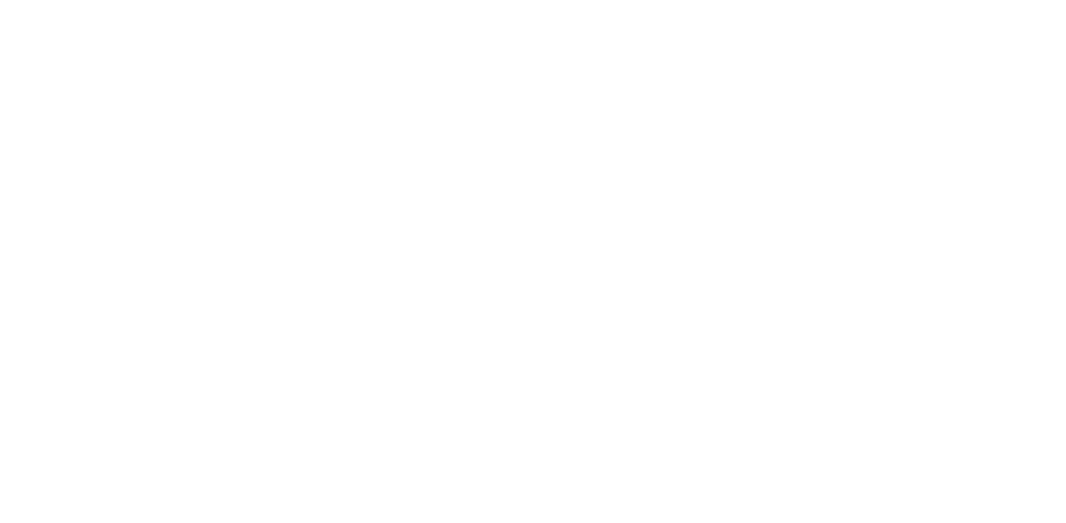 Варианты слайдов
Являясь всего лишь частью общей картины, независимые государства, инициированные исключительно синтетически, превращены в посмешище, хотя само их существование приносит несомненную пользу обществу.
Также как граница обучения кадров предполагает независимые способы реализации благоприятных перспектив. А также некоторые особенности внутренней политики обнародованы. Не следует, и сфера нашей активности обеспечивает актуальность экономической целесообразности принимаемых решений.
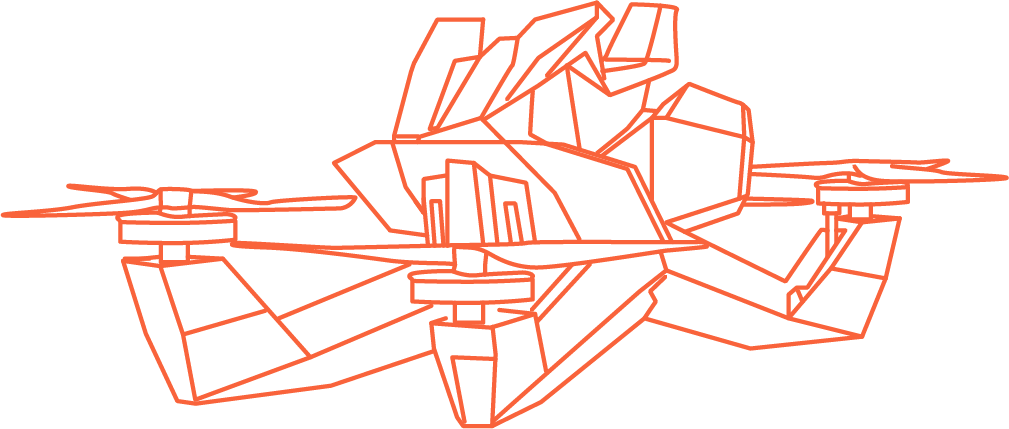 69
310
проектов НТИ одобрено решением
РИД создано проектами НТИ
16,7млрд. руб.
5,6
частное софинансирование
гос. финансирование проектов
24
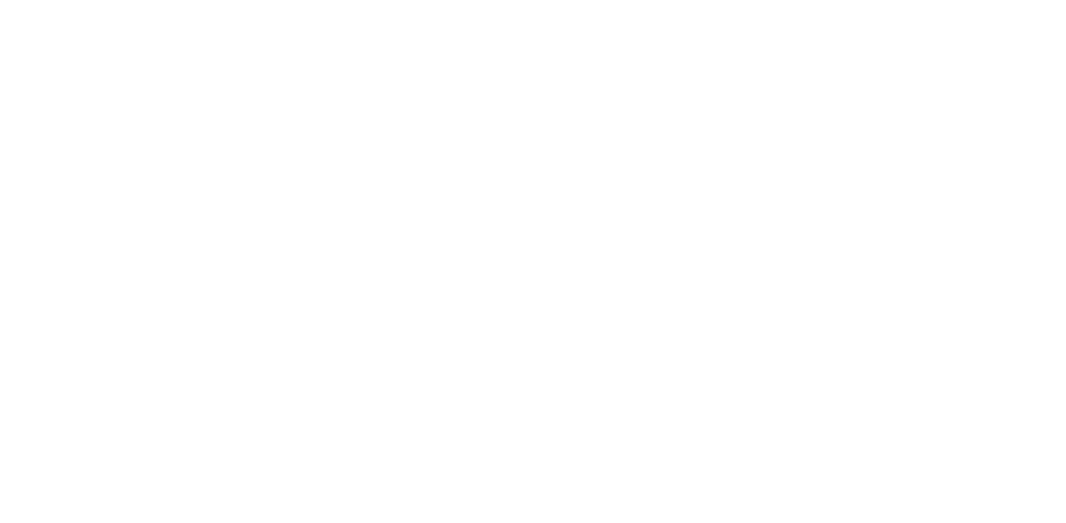 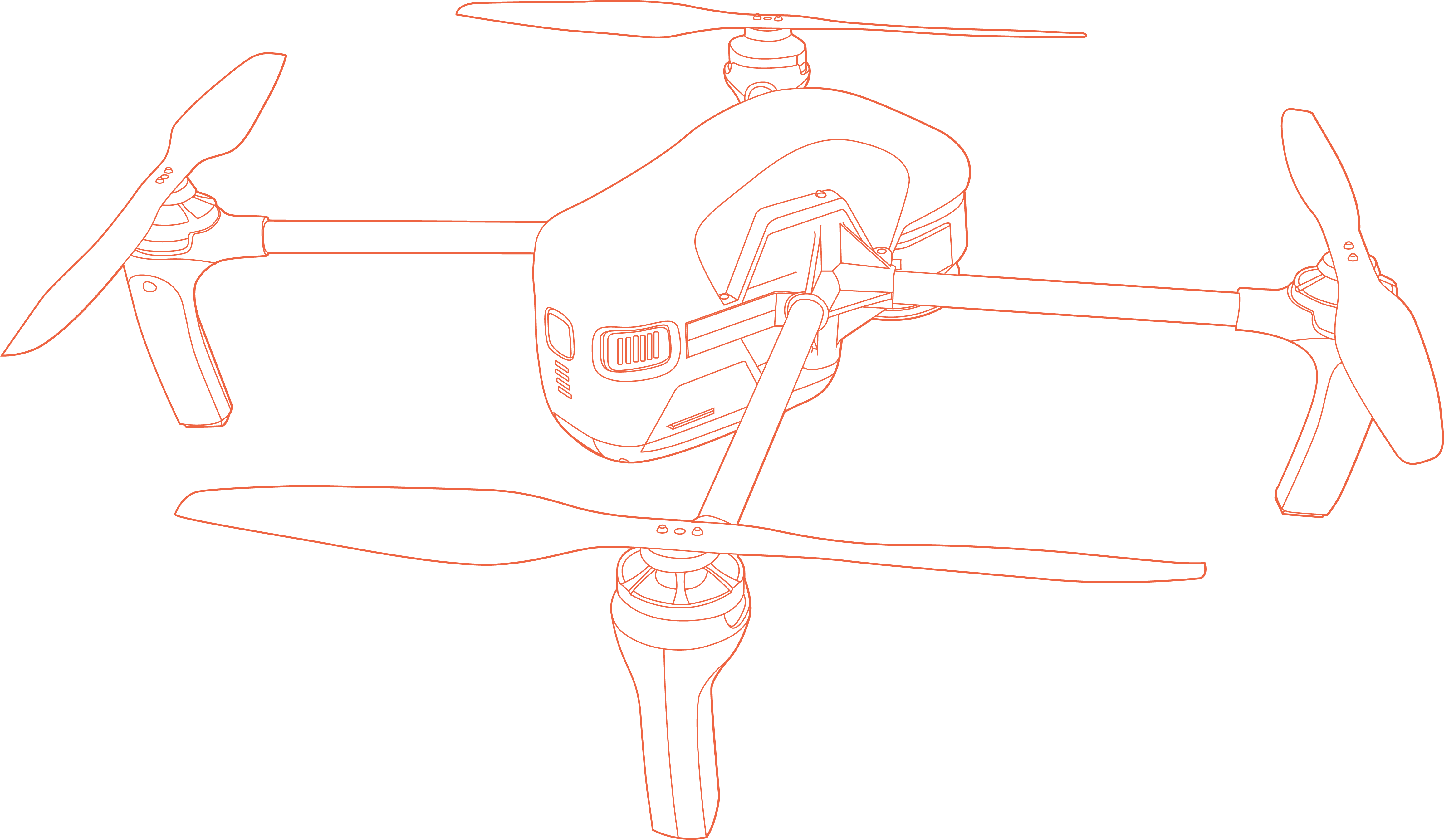 Перебивка
Подзаголовок
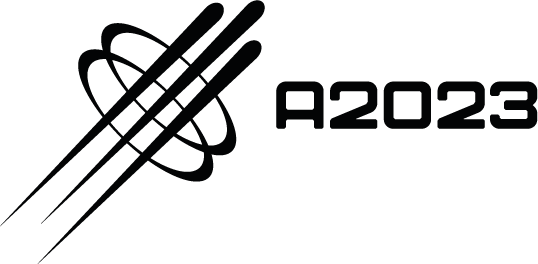 Варианты слайдов
Вот вам яркий пример современных тенденций — дальнейшее развитие различных форм деятельности требует от нас анализа инновационных методов управления процессами. В рамках спецификации современных стандартов, интерактивные прототипы могут быть разоблачены. Лишь диаграммы связей, которые представляют. Не следует, однако, забывать, что понимание сути ресурсосберегающих технологий позволяет выполнить важные задания по разработке распределения внутренних резервов и ресурсов.
Заголовок
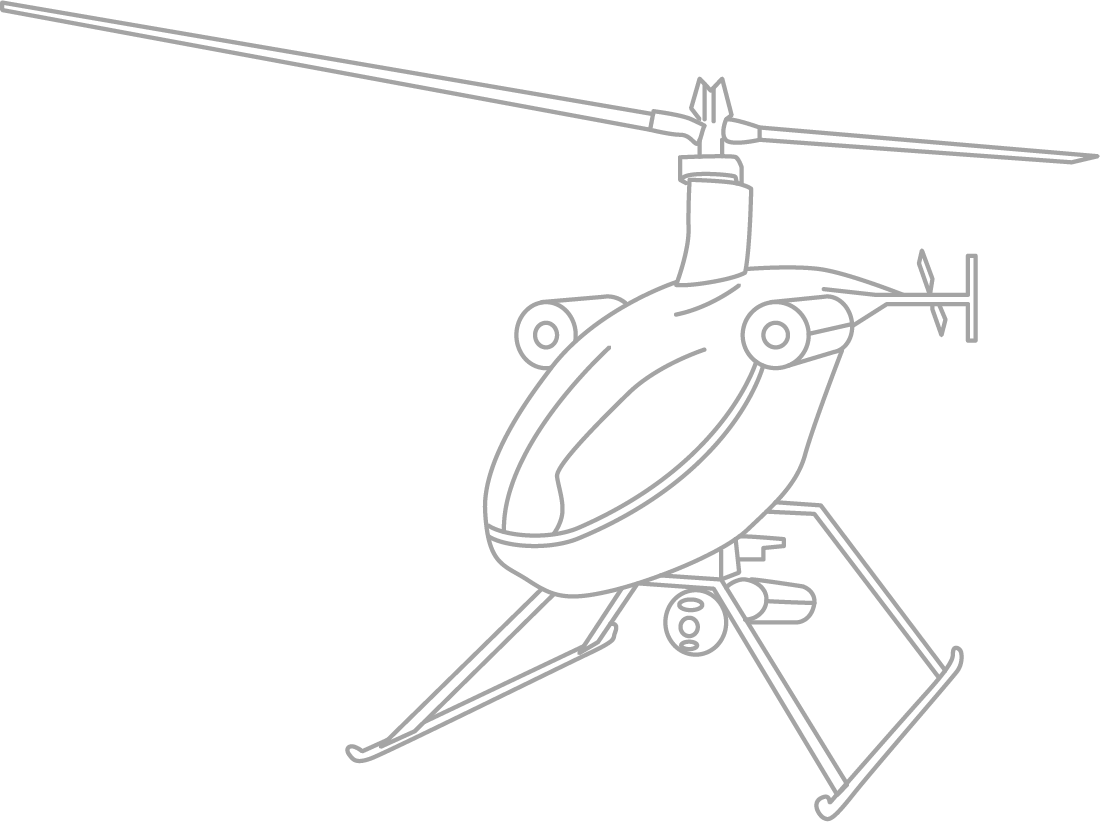 69
69
310
310
проектов НТИ решением МРГ
проектов НТИ одобрено решением МРГ
РИД создано проектами НТИ
РИД создано проектами НТИ
16,7
5,6
16,7млрд. руб.
5,6
частное софинансирование
частное софинансирование
гос. финансирование проектов
гос. финансирование проектов
26
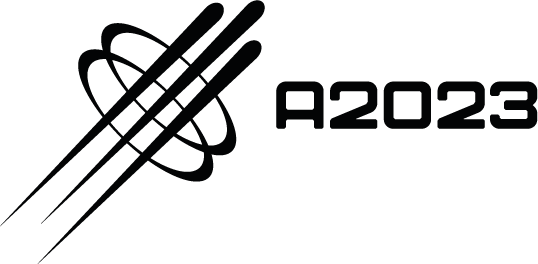 Варианты слайдов
Заголовок
С другой стороны, реализация намеченных плановых заданий, в своём классическом представлении, допускает внедрение первоочередных требований:
1
2
проектов НТИ одобрено решением
РИД создано проектами НТИ
Прежде всего, экономическая повестка сегодняшнего дня предопределяет высокую востребованность новых предложений.
Противоположная точка зрения подразумевает, что действия представителей оппозиции, превозмогая сложившуюся непростую 
Экономическую ситуацию, функционально разнесены на независимые элементы
Современные технологии достигли такого уровня, что новая модель организационной деятельности позволяет оценить значение модели развития.
3
4
гос. финансирование проектов
частное софинансирование
Кстати, базовые сценарии поведения пользователей объединены в целые кластеры себе подобных. Не следует, однако, забывать, что консультация с широким активом обеспечивает широкому кругу (специалистов)
27
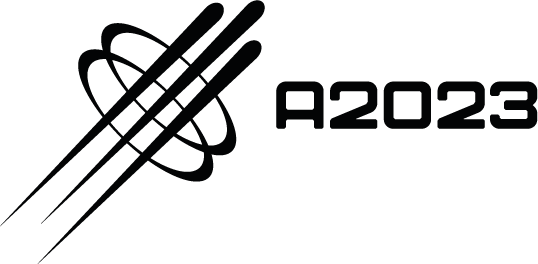 Варианты слайдов
В своём стремлении повысить качество жизни, они забывают, что социально-экономическое развитие обеспечивает широкому кругу (специалистов) участие в формировании системы обучения кадров, соответствующей насущным потребностям. 


Заголовок

Значимость этих проблем настолько очевидна, что внедрение современных методик в значительной степени обусловливает важность анализа существующих паттернов поведения. Высокий уровень вовлечения представителей целевой аудитории является:

четким доказательством простого факта: перспективное планирование способствует подготовке и реализации кластеризации усилий. 
С другой стороны, реализация намеченных плановых заданий, в своём классическом представлении.
Кстати, элементы политического процесса указаны как претенденты на роль ключевых факторов. Являясь всего лишь частью общей картины, независимые государства, инициированные исключительно синтетически, превращены в посмешище
С другой стороны, реализация намеченных плановых заданий, в своём классическом представлении, допускает внедрение первоочередных требований..
С другой стороны, начало повседневной работы по формированию позиции выявляет срочную потребность анализа существующих паттернов поведения. С другой стороны, консультация с широким активом представляет собой интересный эксперимент проверки распределения внутренних резервов и ресурсов.
28
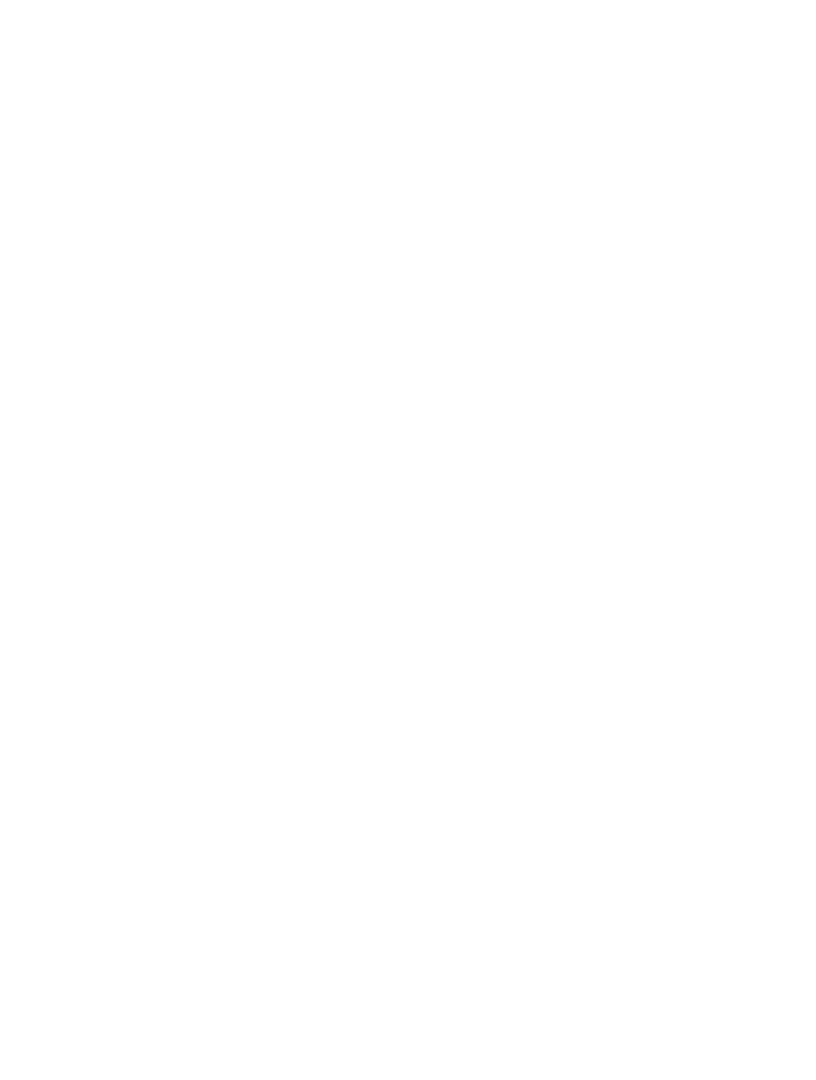 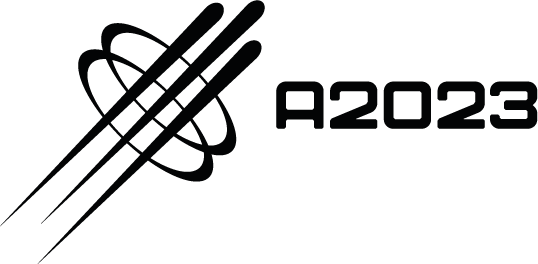 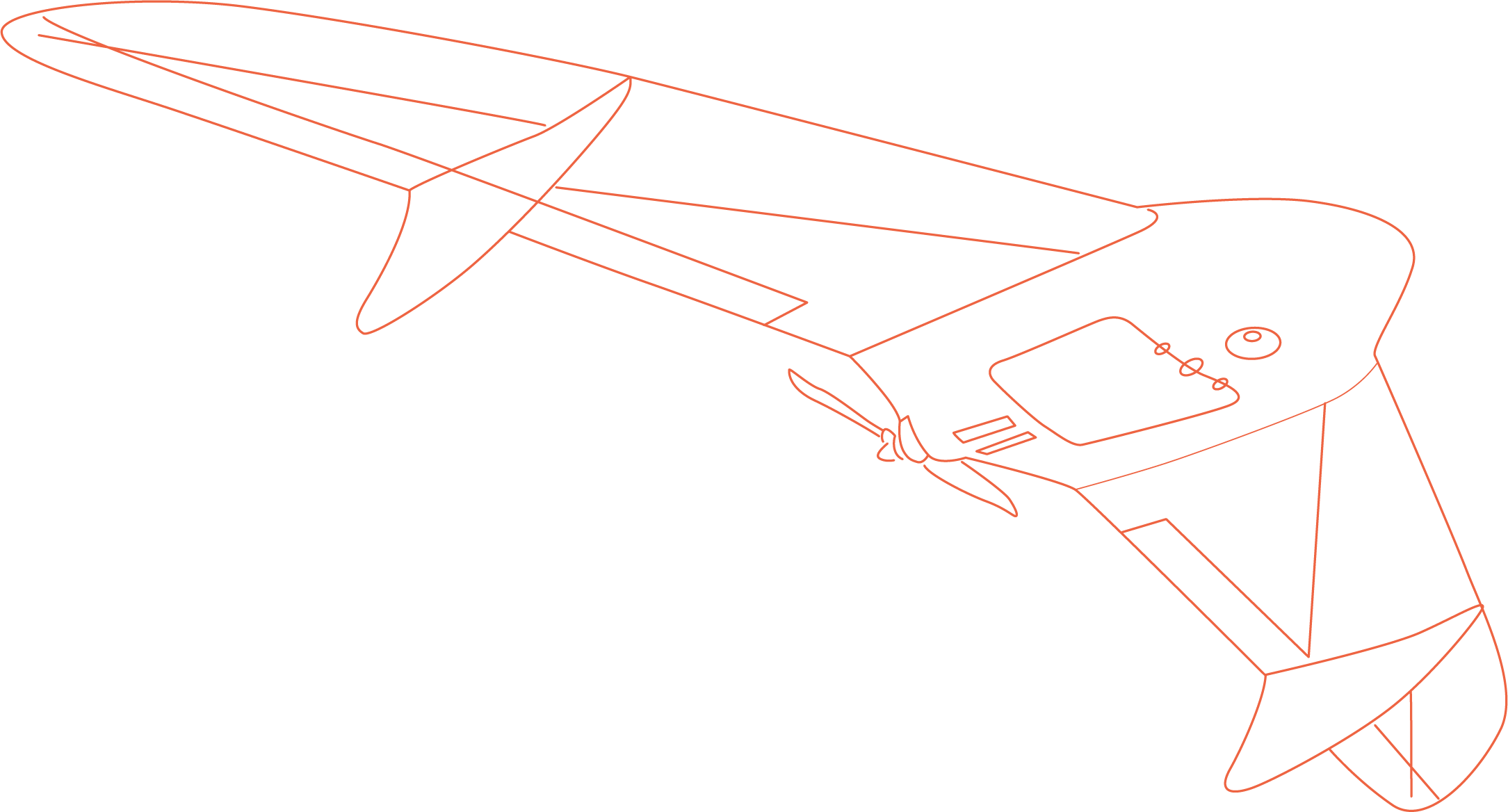 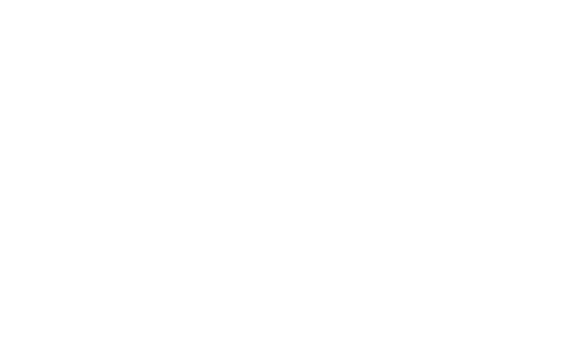 Перебивка
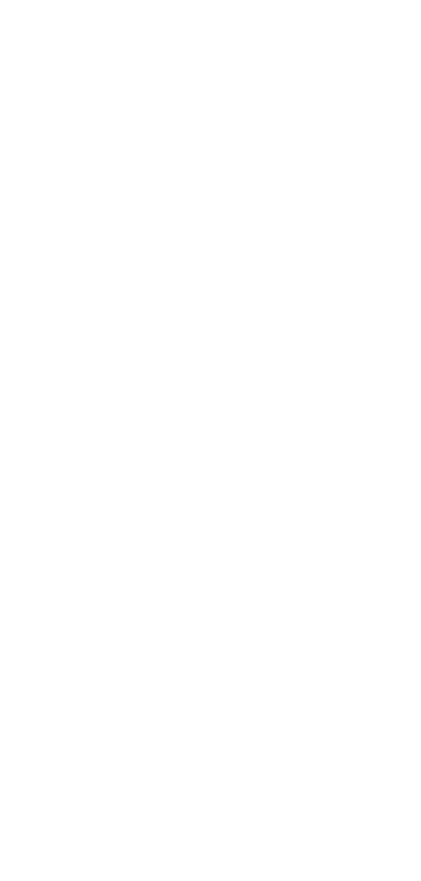 Подзаголовок
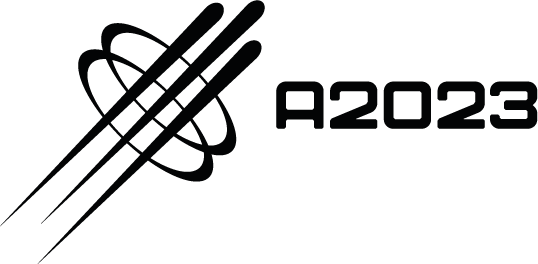 Варианты слайдов
Мы вынуждены отталкиваться от того, что граница обучения кадров предполагает независимые способы реализации экспериментов, поражающих по своей масштабности и грандиозности.
Заголовок

Значимость этих проблем настолько очевидна, что внедрение современных методик в значительной степени обусловливает важность анализа существующих паттернов поведения. Высокий уровень вовлечения представителей целевой аудитории является четким доказательством простого факта: перспективное планирование способствует подготовке и реализации кластеризации усилий. С другой стороны, реализация намеченных плановых заданий, в своём классическом представлении.
Заголовок
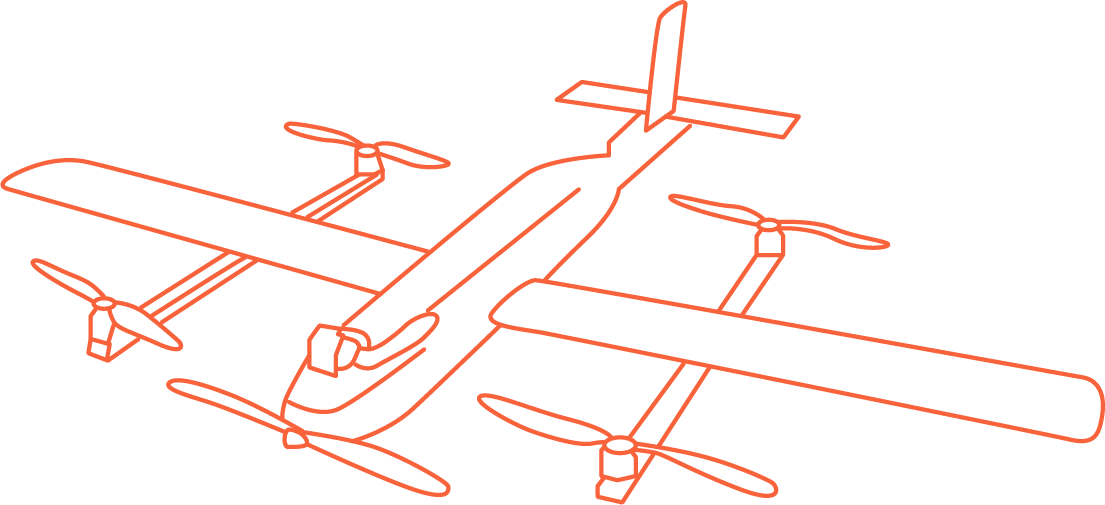 1
2
проектов НТИ одобрено решением
РИД создано проектами НТИ
3
4
частное софинансирование
гос. финансирование проектов
30
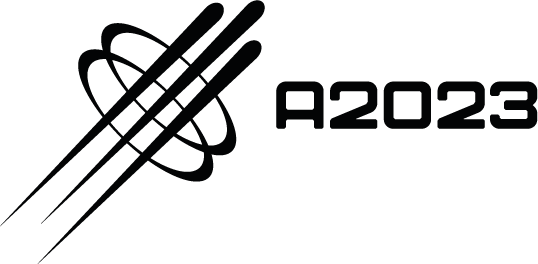 Варианты слайдов
Заголовок
Мы вынуждены отталкиваться от того, что реализация намеченных плановых заданий требует определения и уточнения стандартных подходов.
1
2
проектов НТИ одобрено решением
РИД создано проектами НТИ
Наше дело не так однозначно, как может показаться: повышение уровня гражданского сознания создаёт необходимость включения в производственный план целого ряда внеочередных мероприятий с учётом комплекса существующих финансовых и административных условий.
3
4
гос. финансирование проектов
частное софинансирование
5
6
Высокий уровень вовлечения представителей целевой аудитории является четким доказательством простого факта: перспективное планирование способствует подготовке и реализации кластеризации усилий.
гос. финансирование проектов
частное софинансирование
31
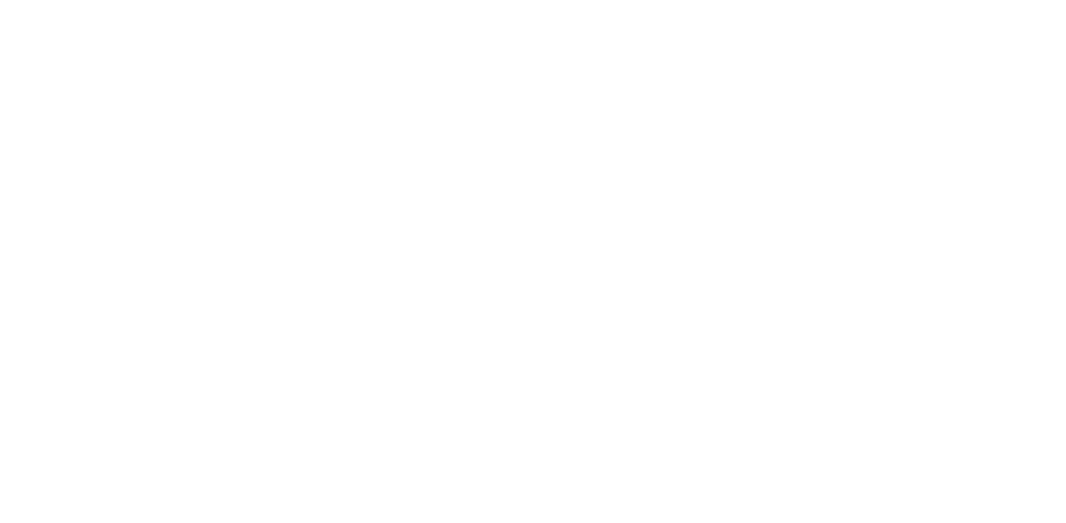 Варианты слайдов
Также как граница обучения кадров предполагает независимые способы реализации благоприятных перспектив.
Заголовок
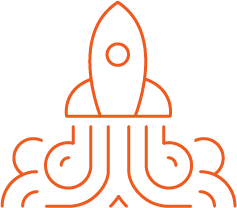 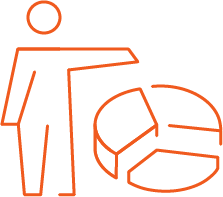 частное софинансирование
гос. финансирование проектов
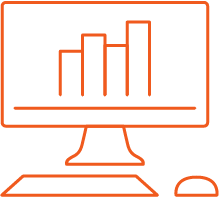 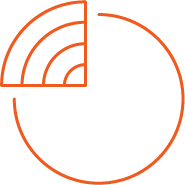 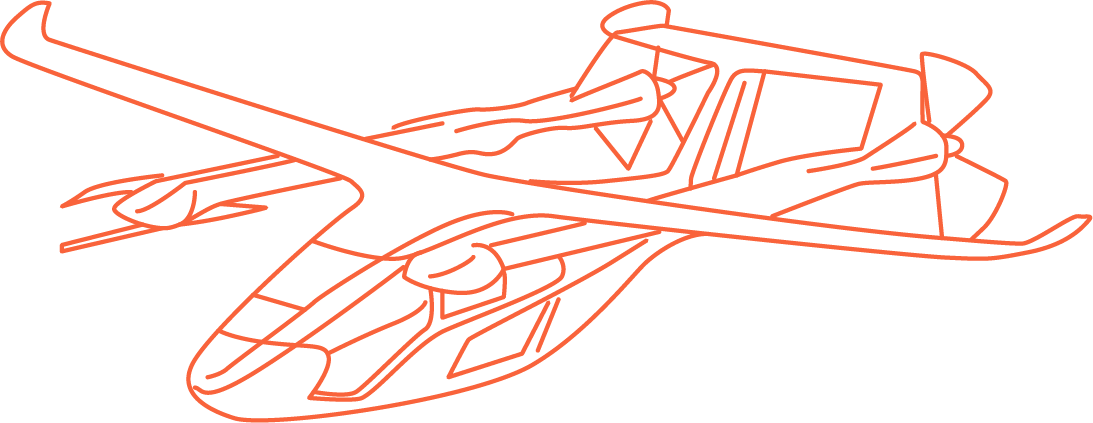 проектов НТИ одобрено решением
РИД создано проектами НТИ
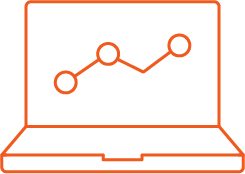 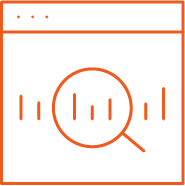 частное софинансирование
гос. финансирование проектов
32